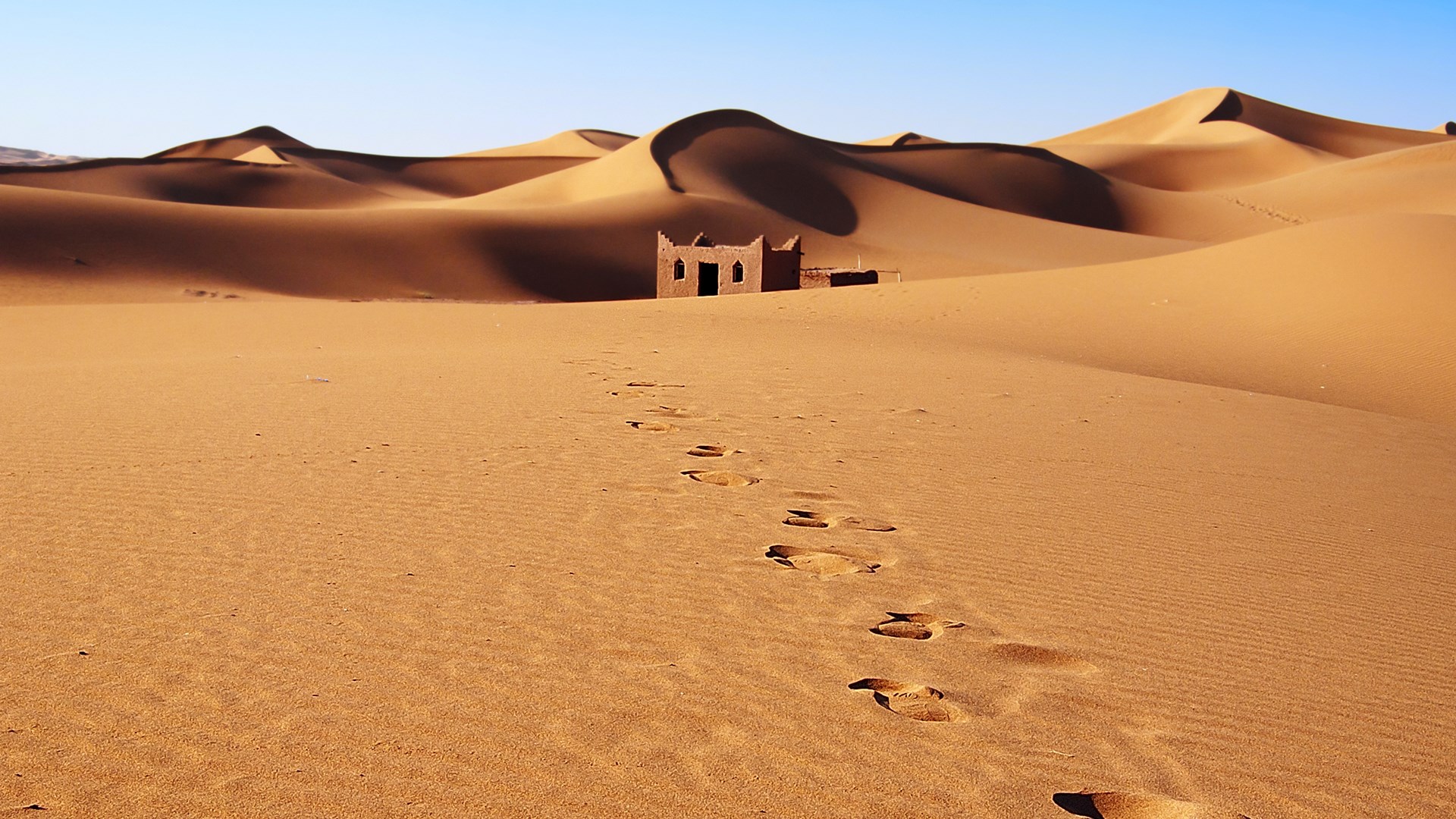 Keep Holding On
——与keep有关的短语
设计制作：华南师范大学外国语言文化学院 张雪敏
                 广东省河源市田家炳实验中学    周惠瑞               
指导老师：周惠瑞、刘晓斌
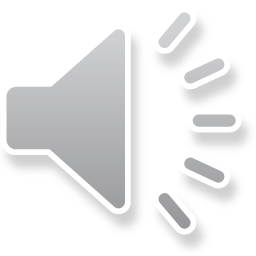 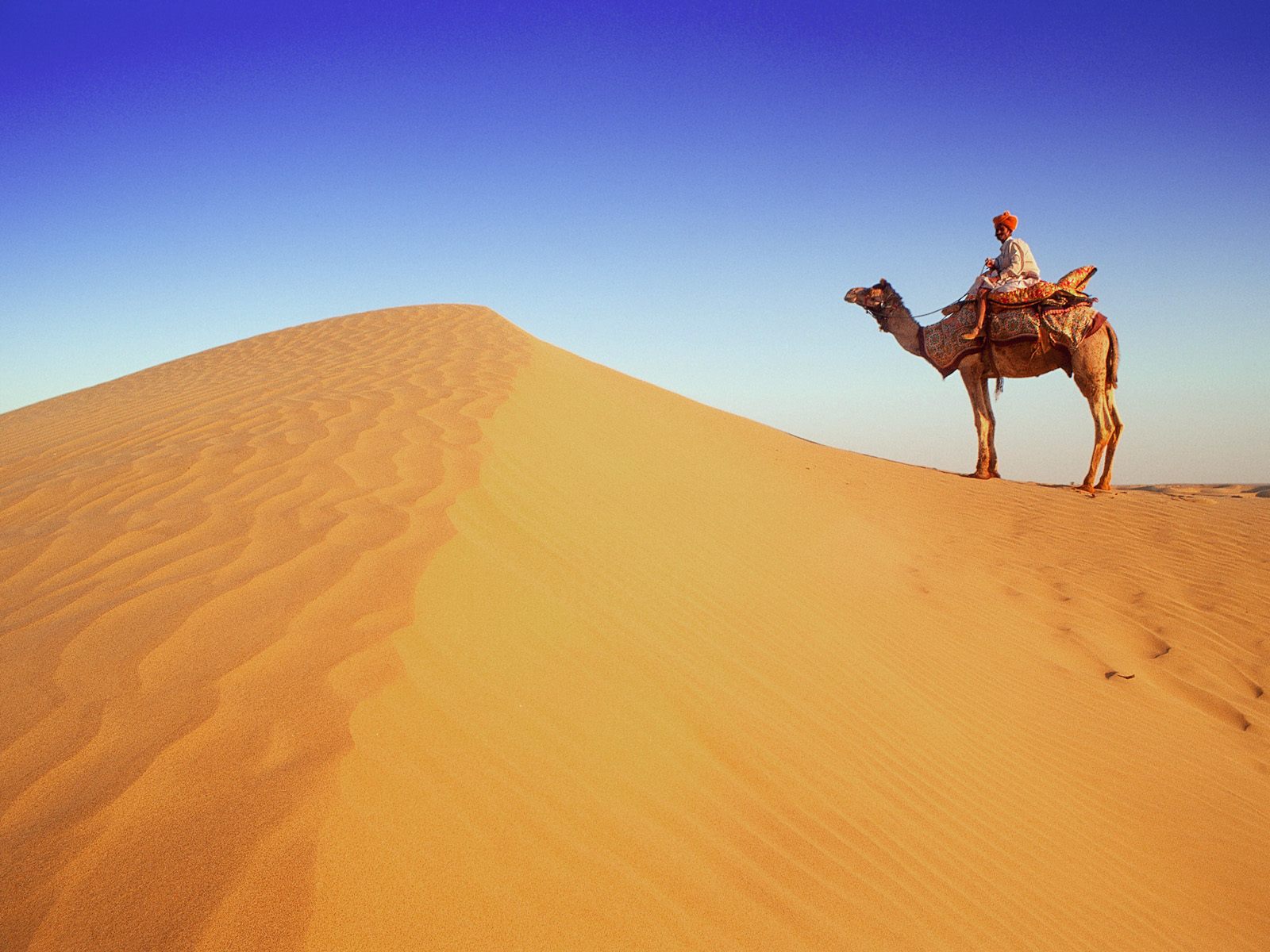 You're 
not alone
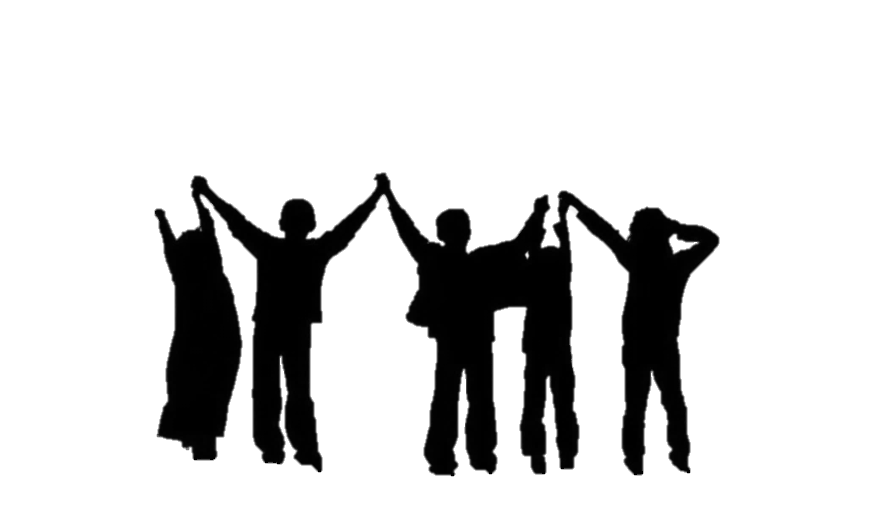 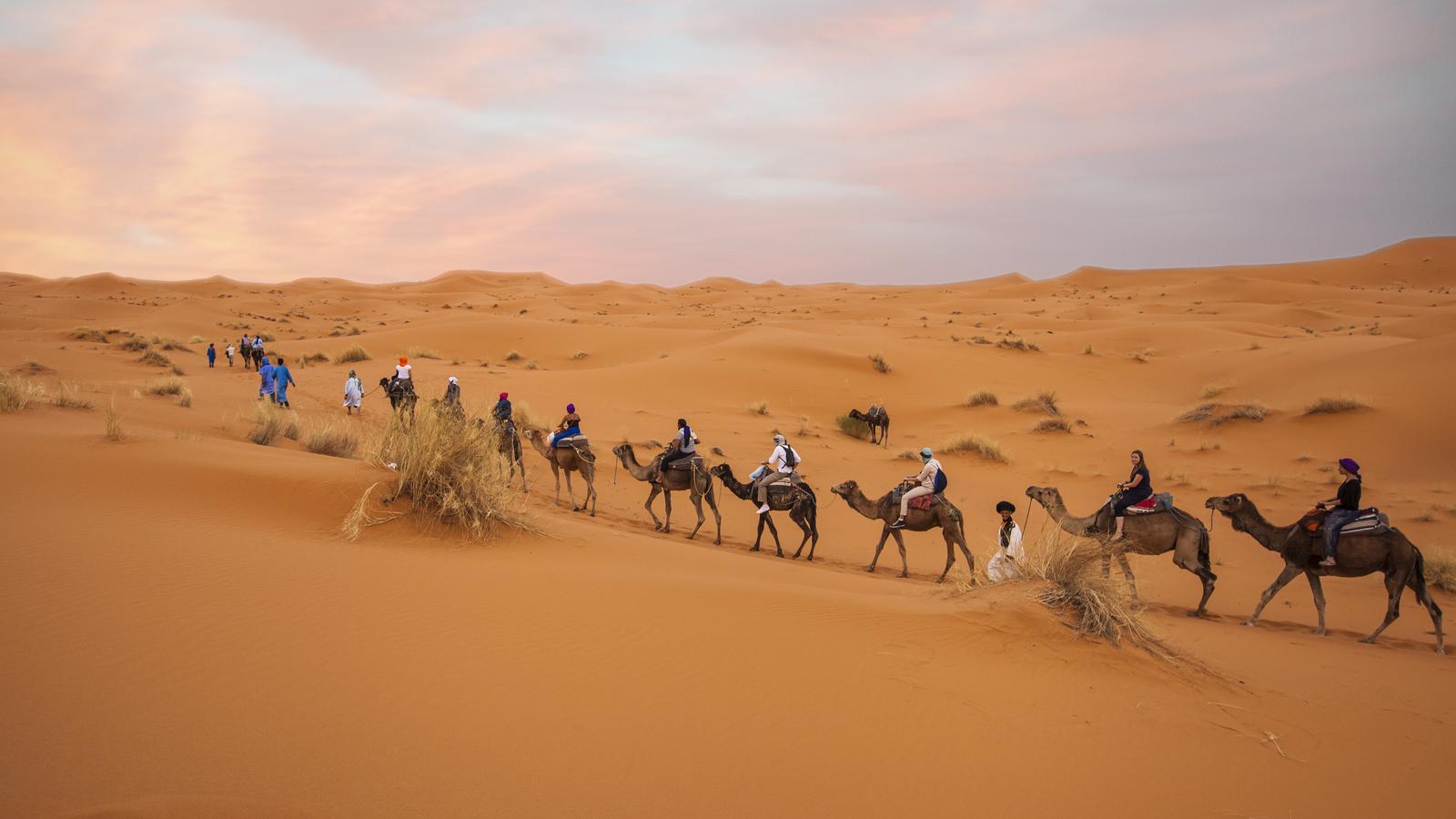 Together we stand
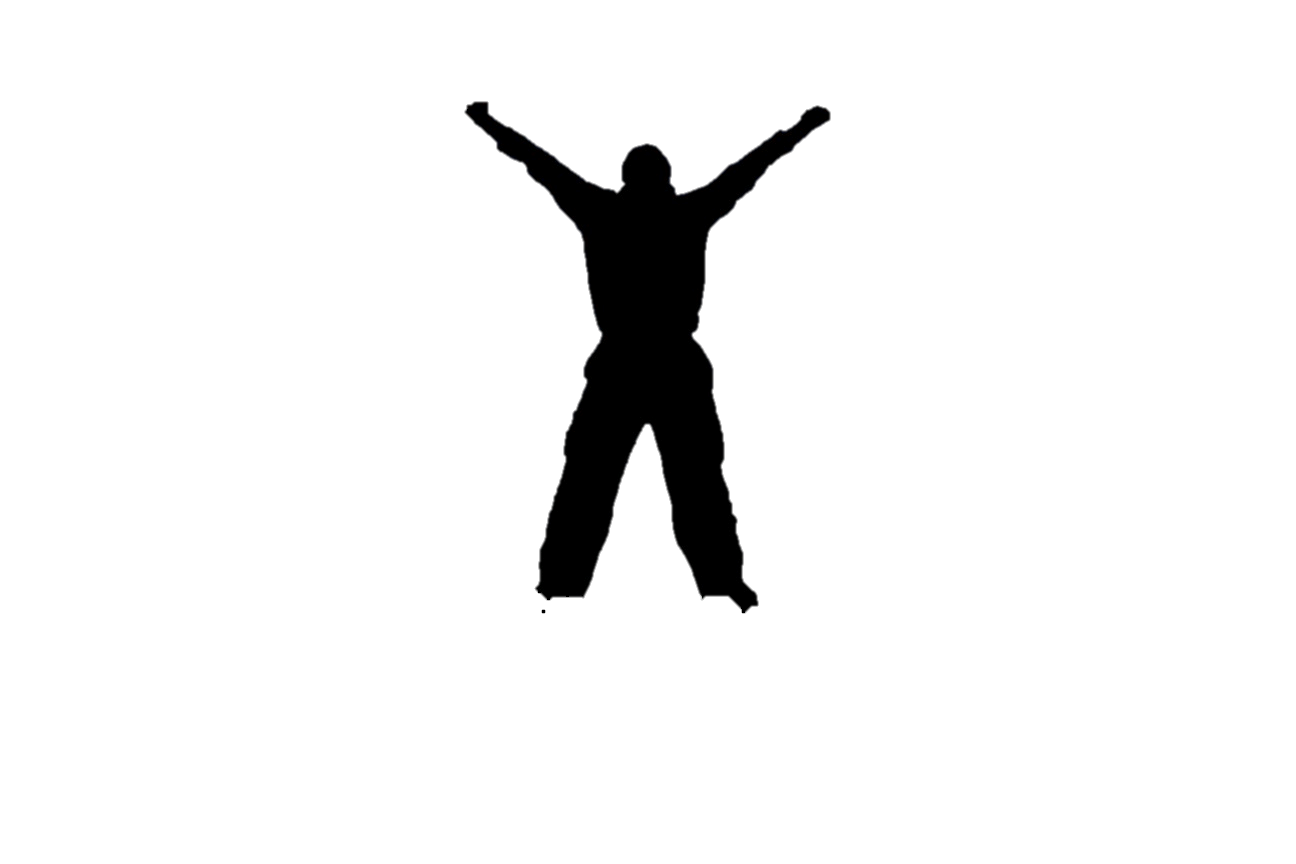 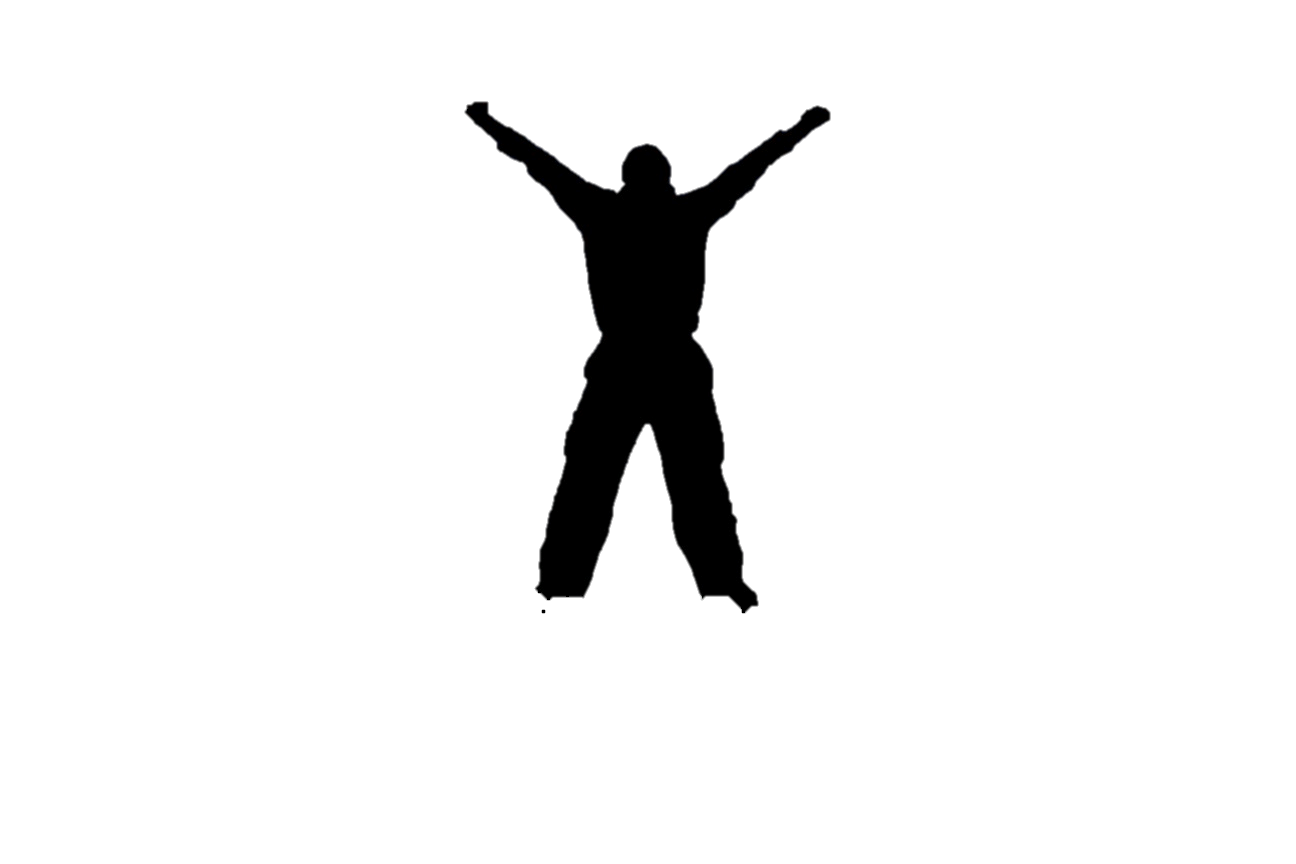 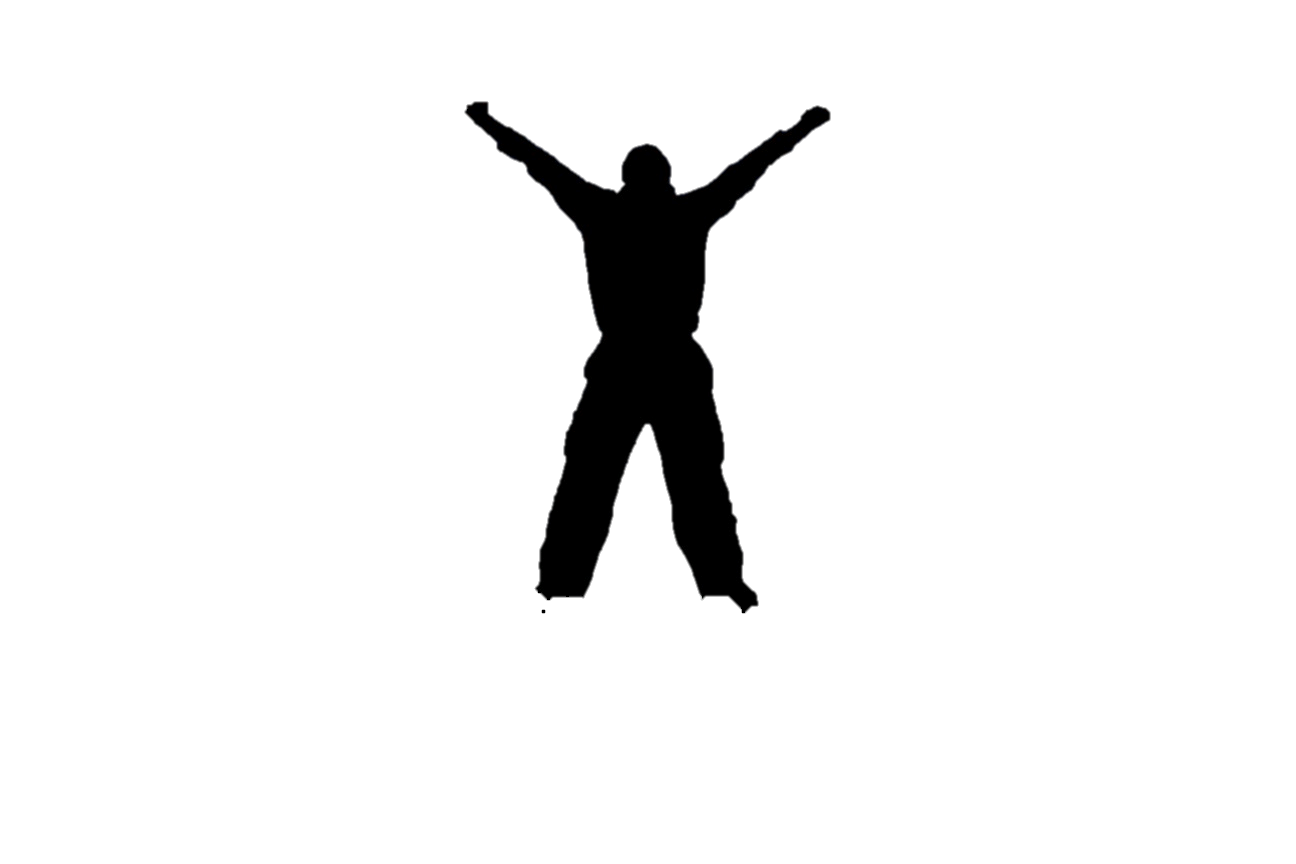 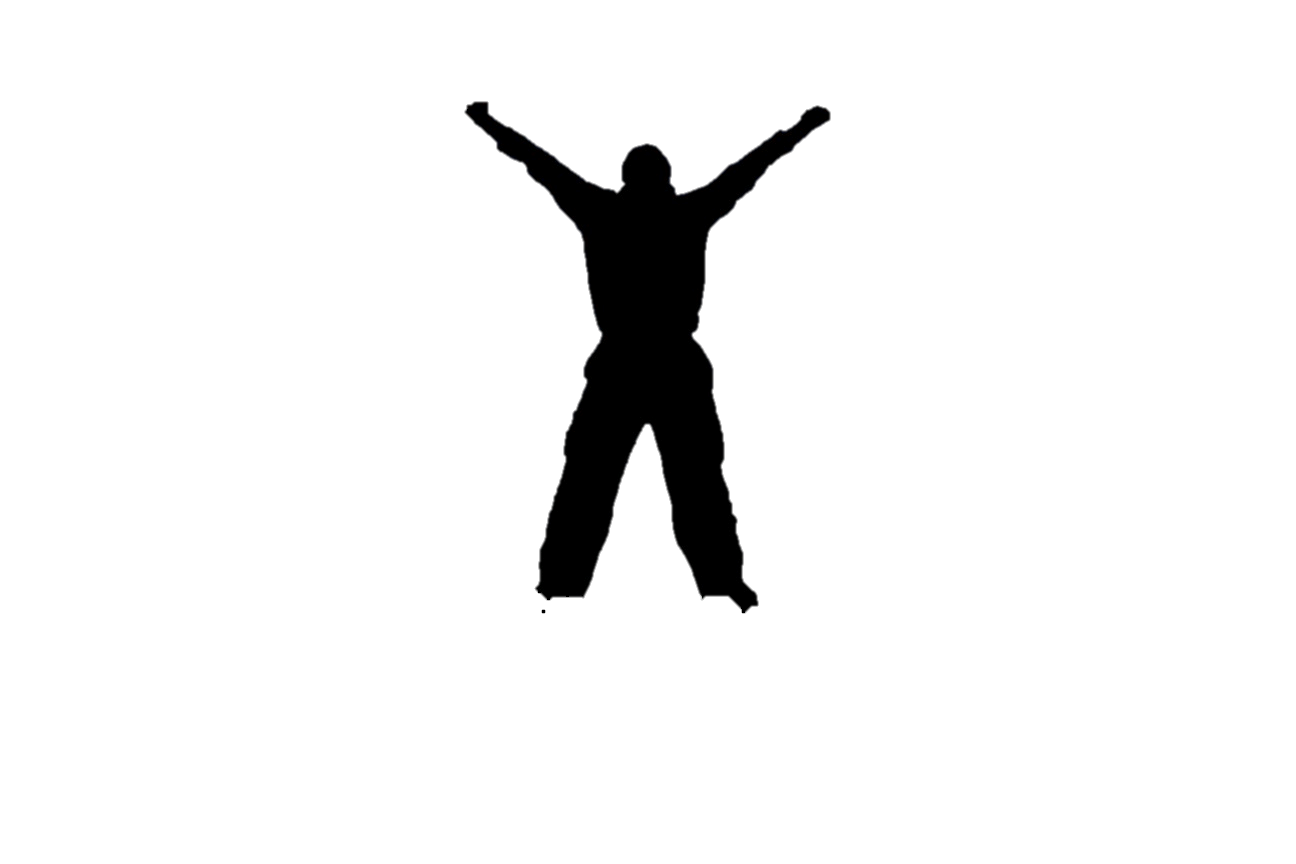 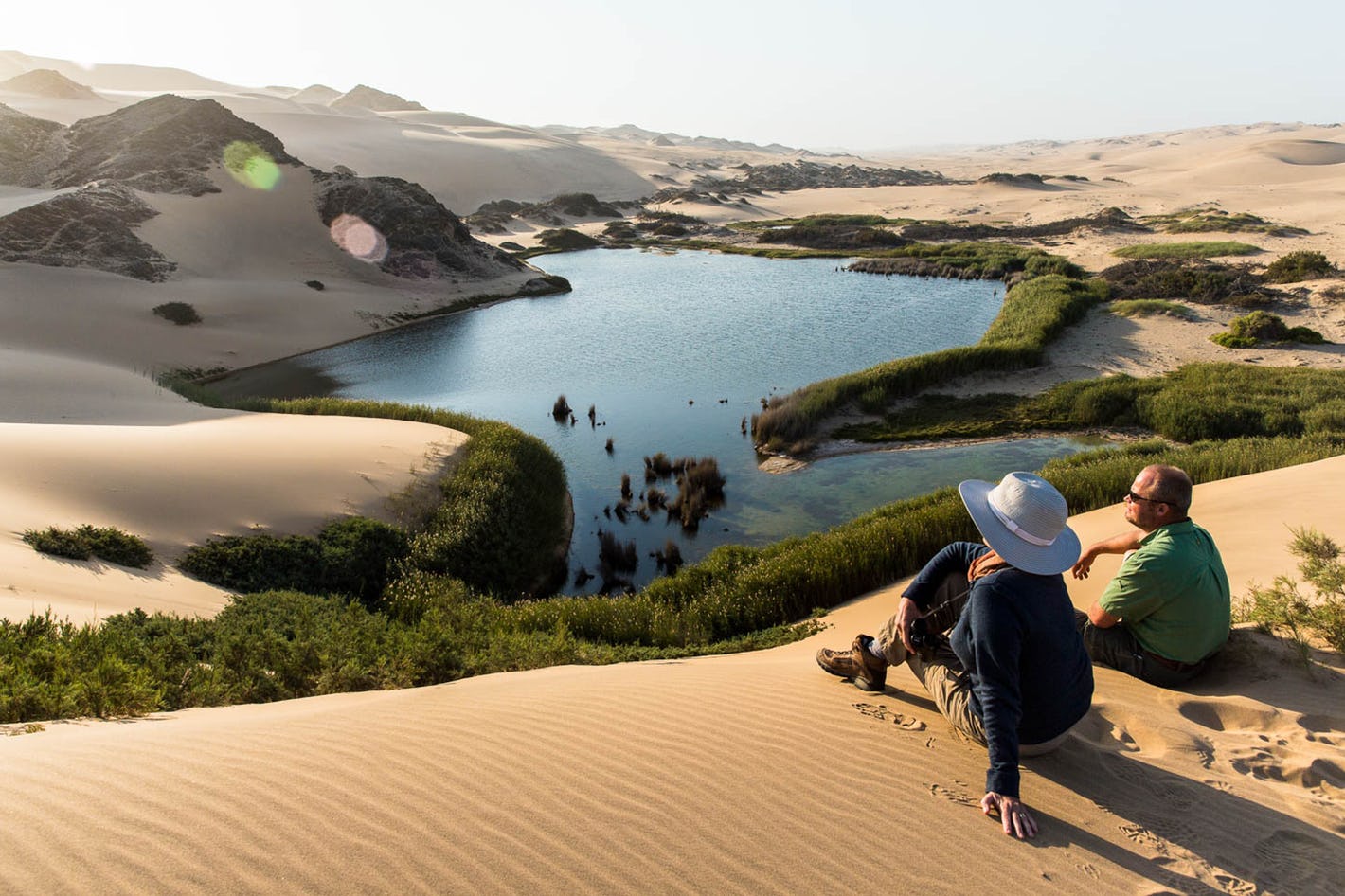 I'll be 
by your side
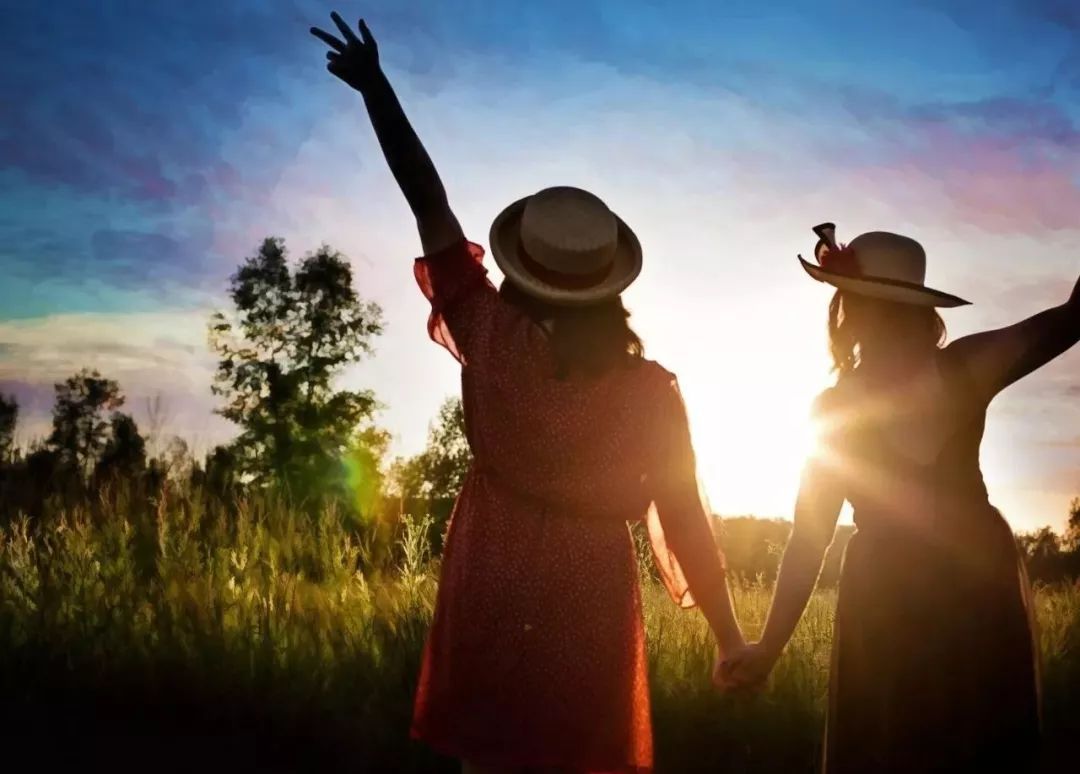 You know I'll take your hand
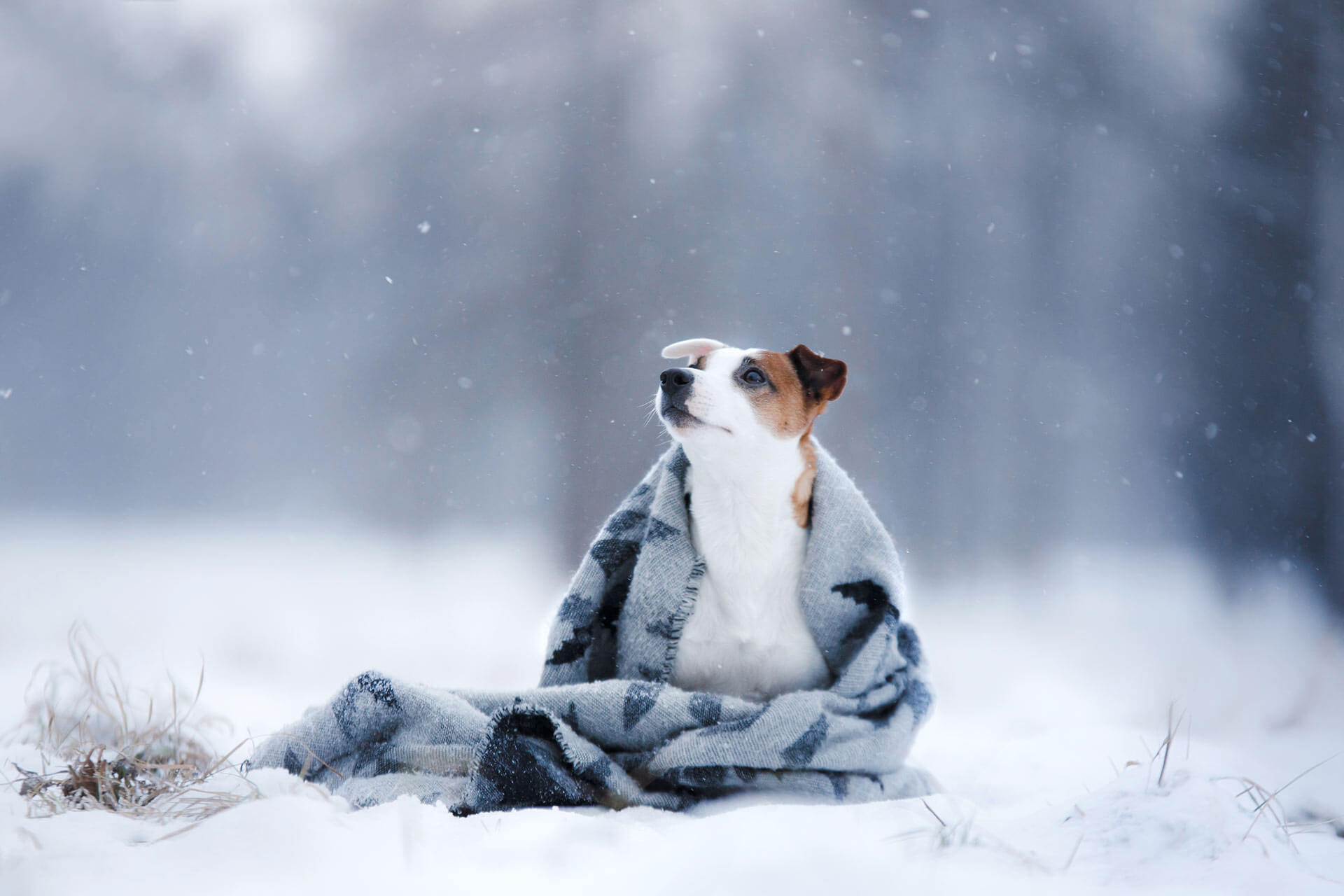 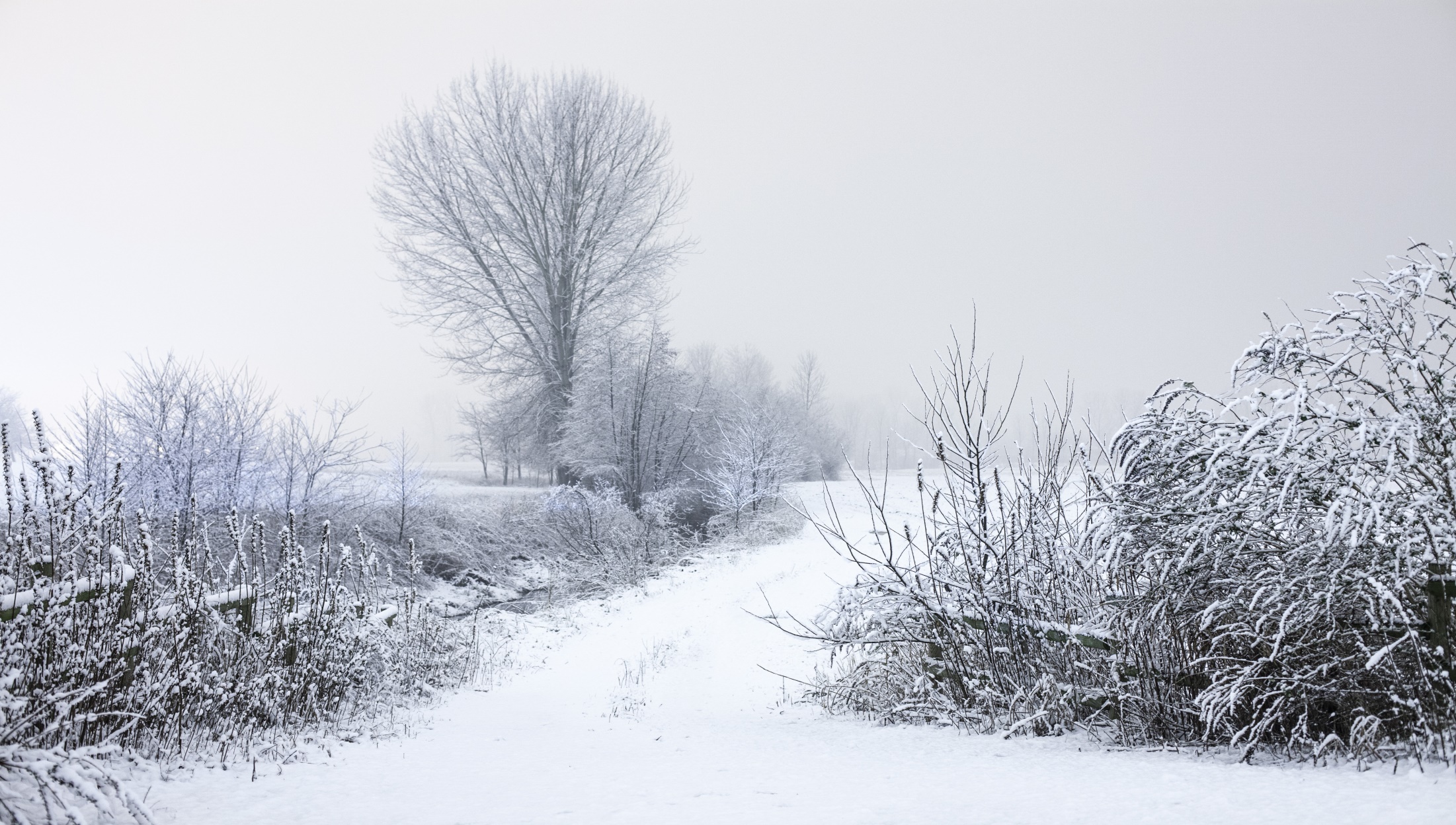 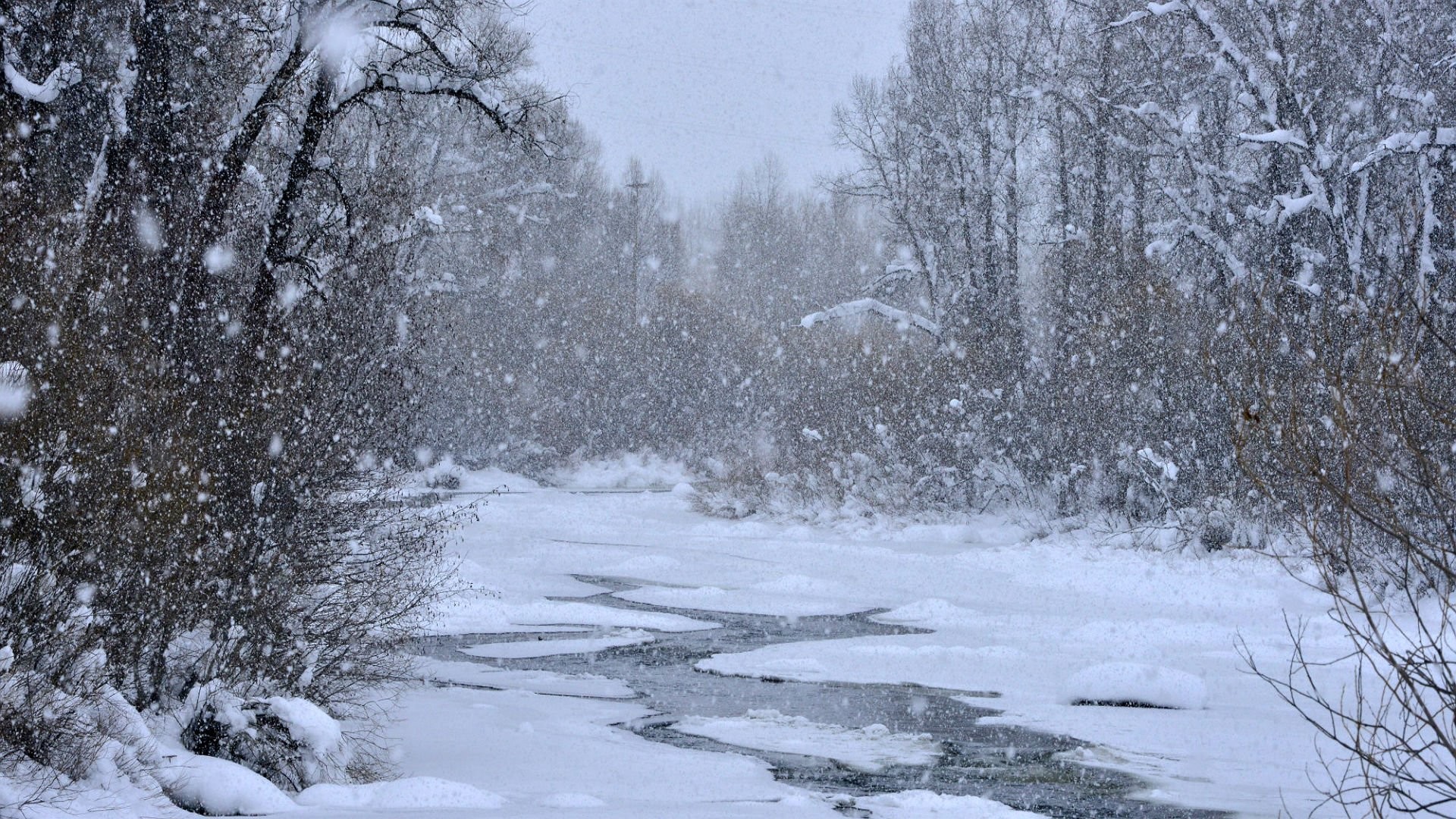 When it gets cold
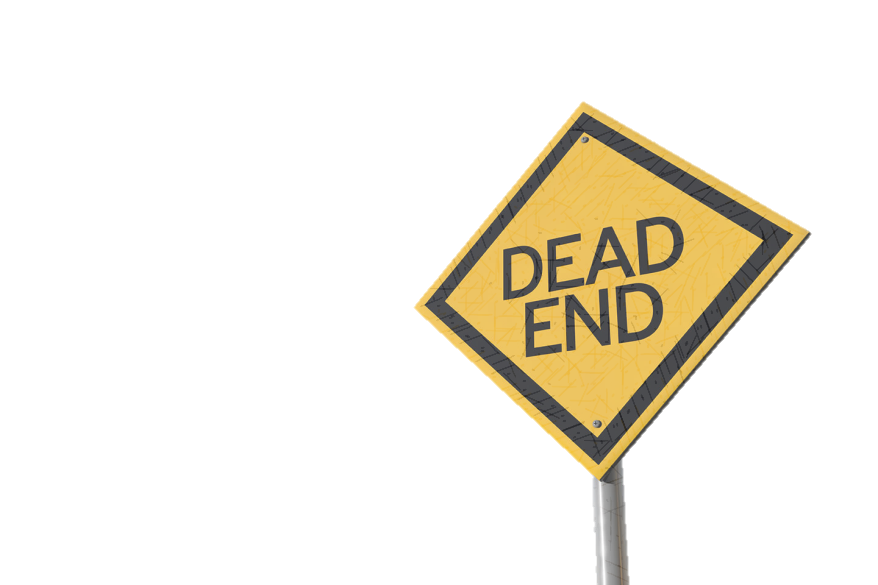 And it feels like the end
There's no place to go
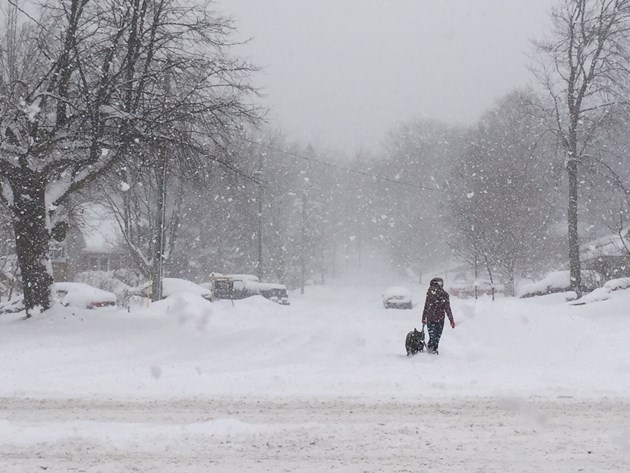 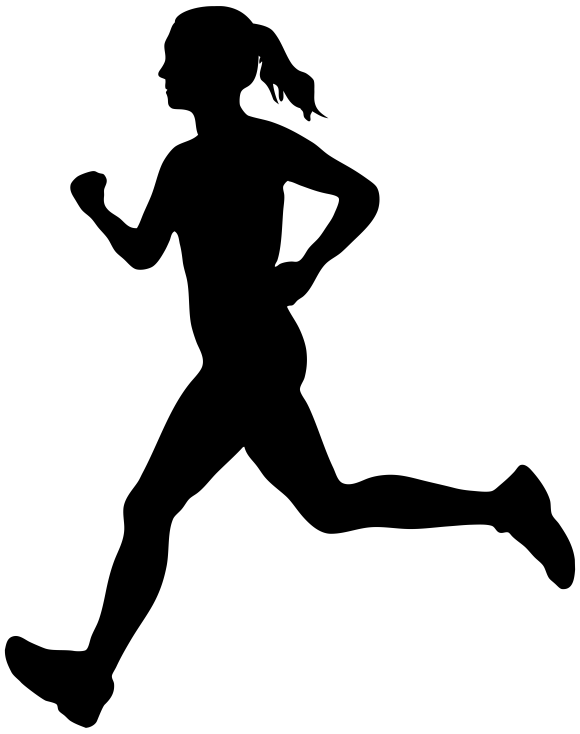 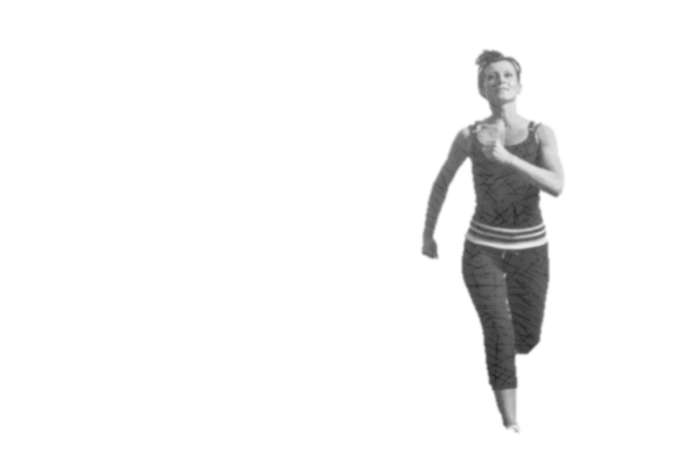 Keep holding on
No, I won't give in
You know I won't give in
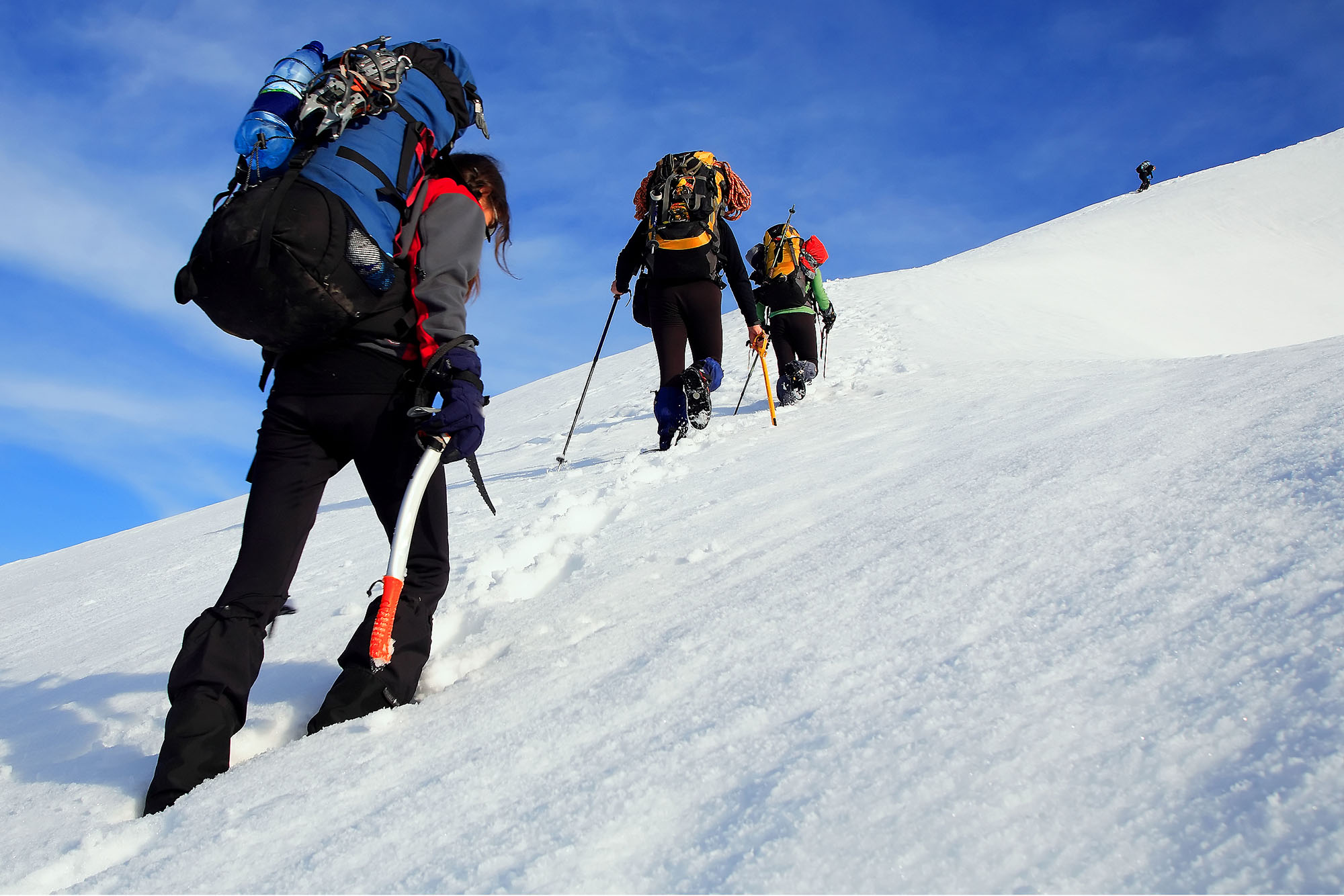 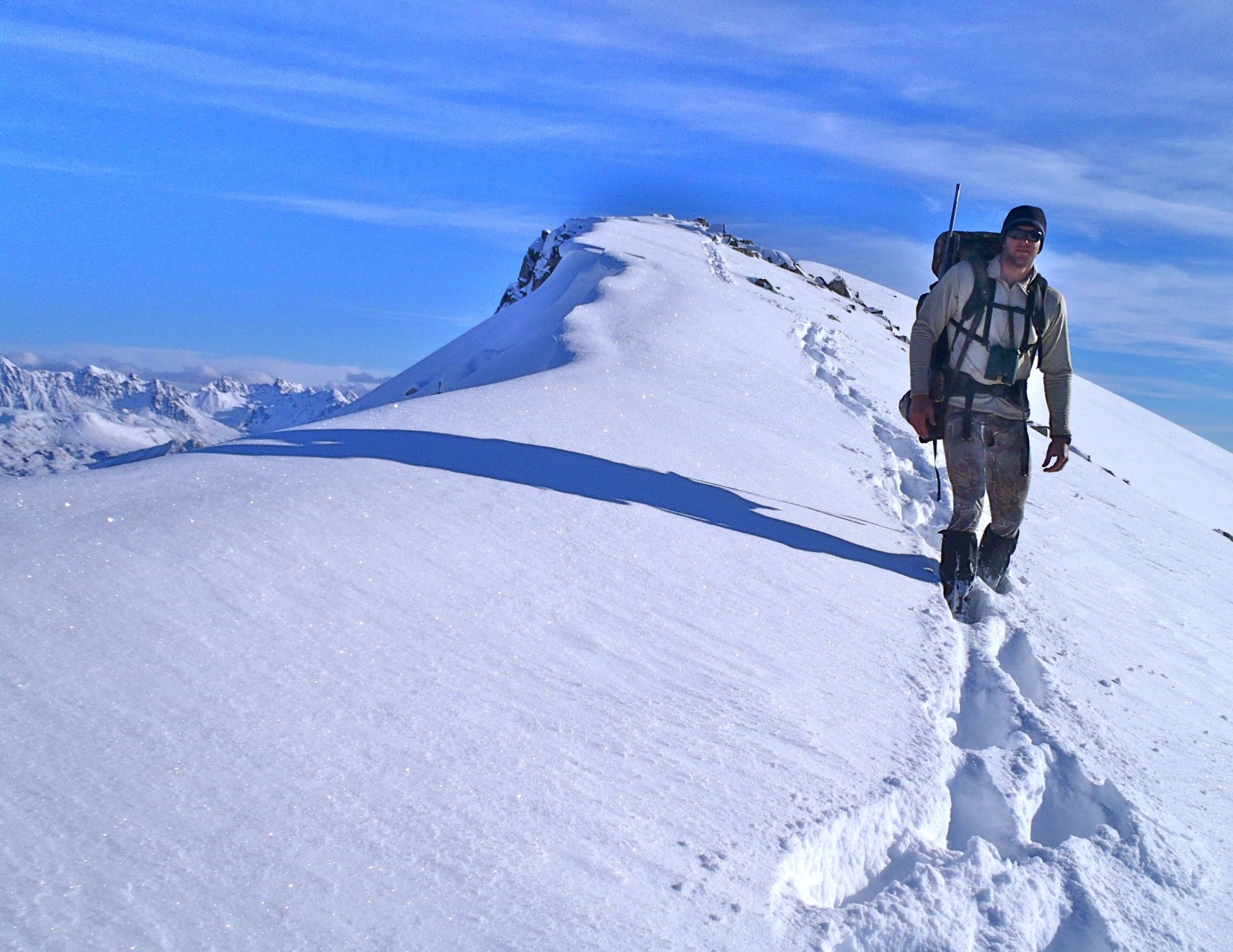 We'll 
make it through
Cause you know we'll make it through
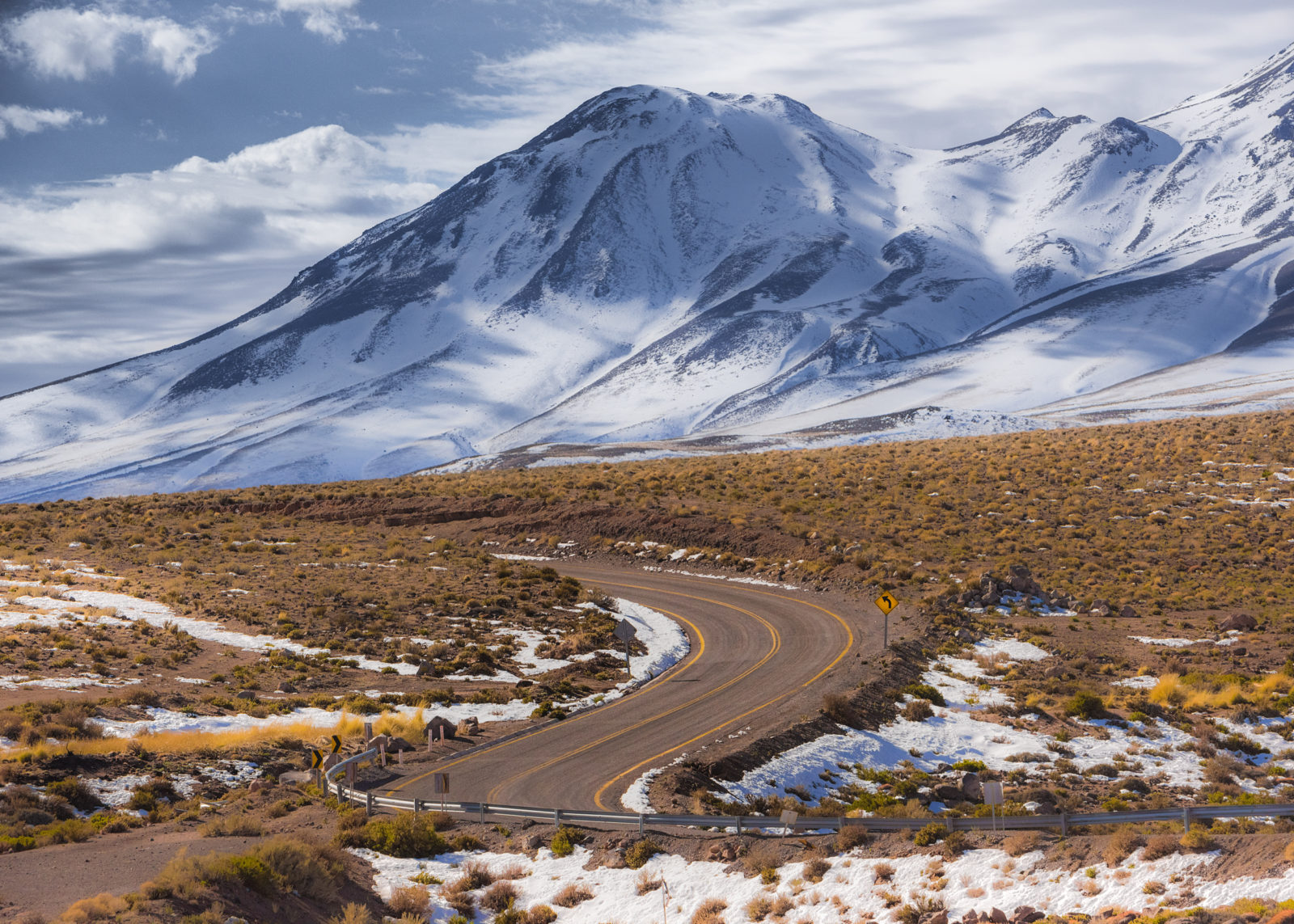 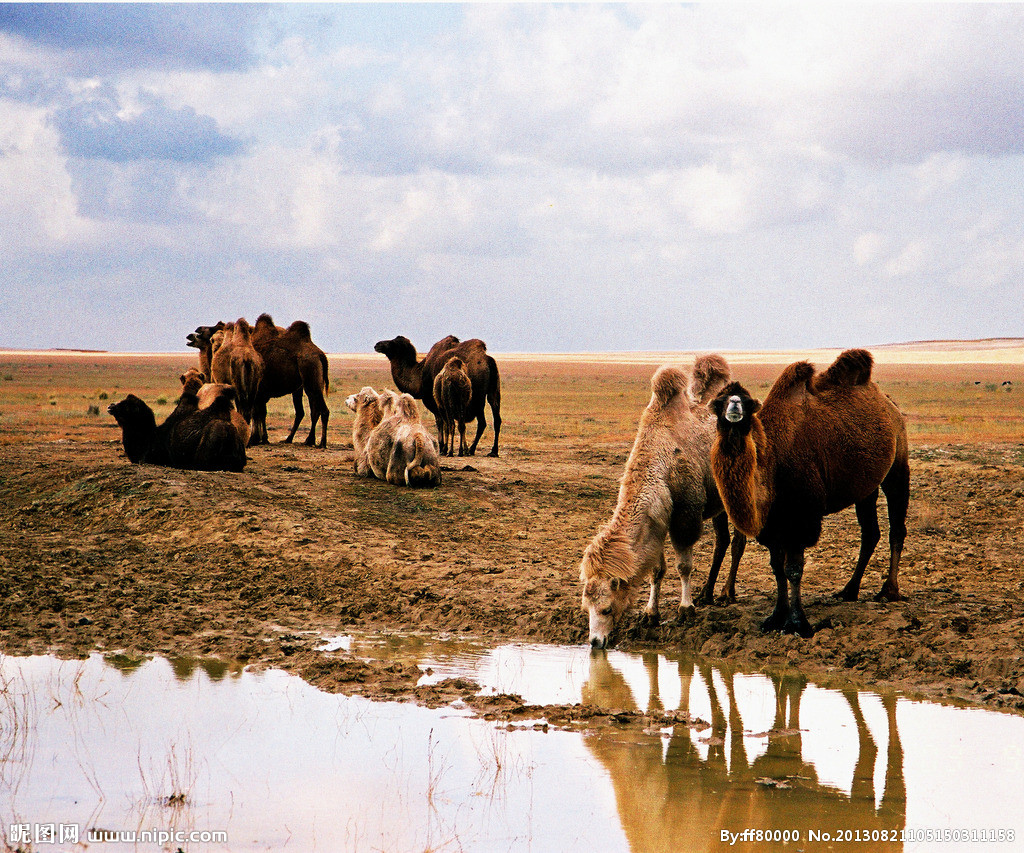 Just stay strong
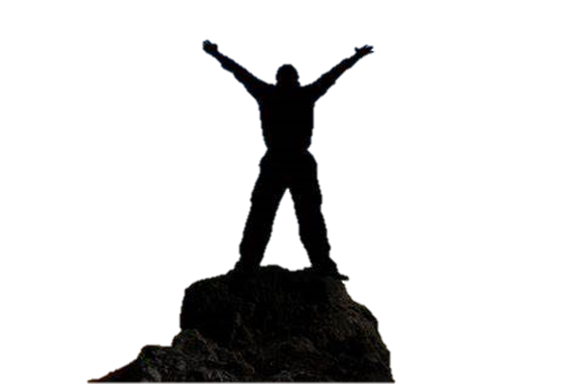 I'm here for you
Cause you know 
I'm here for you
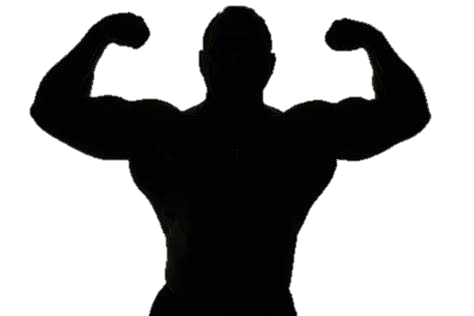 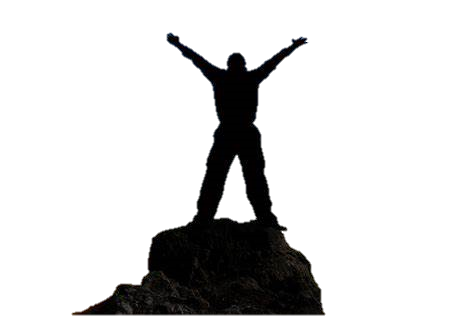 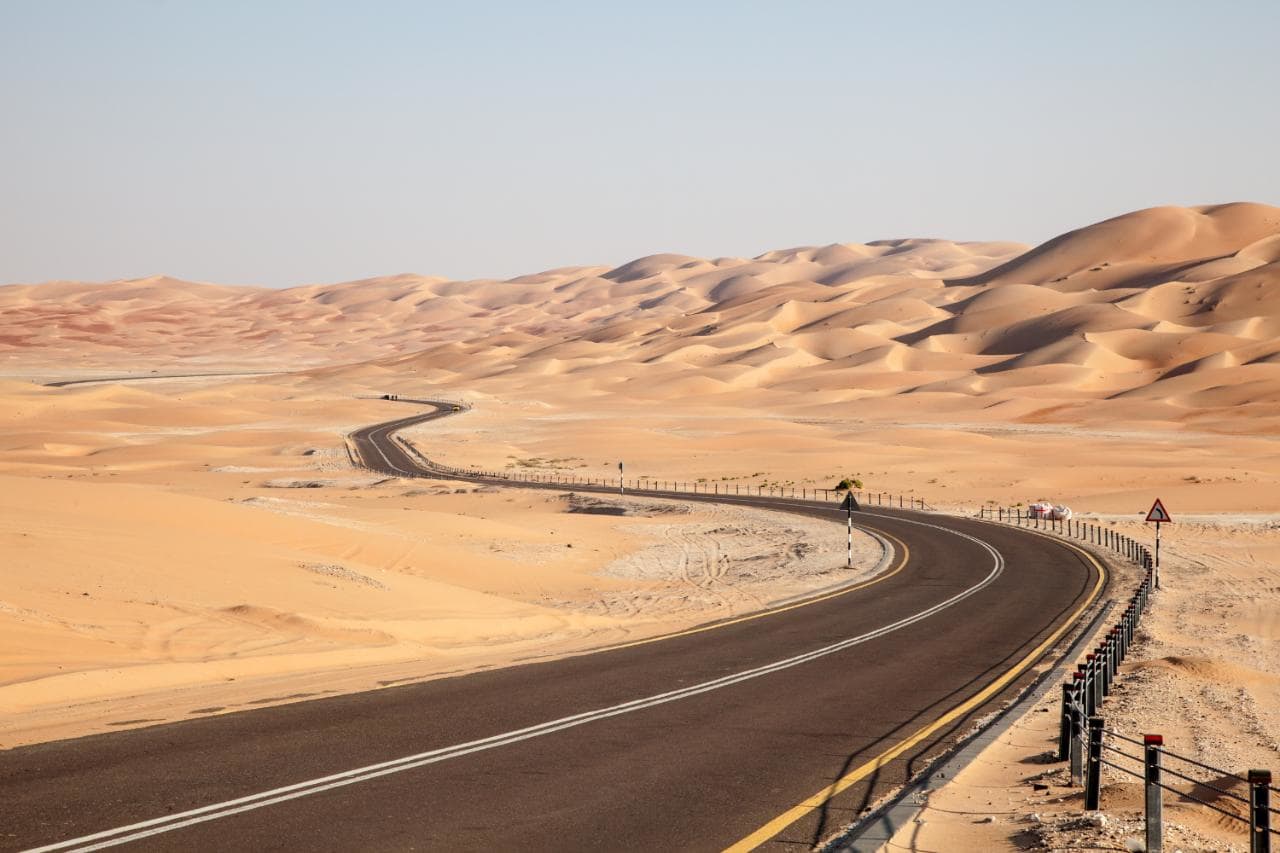 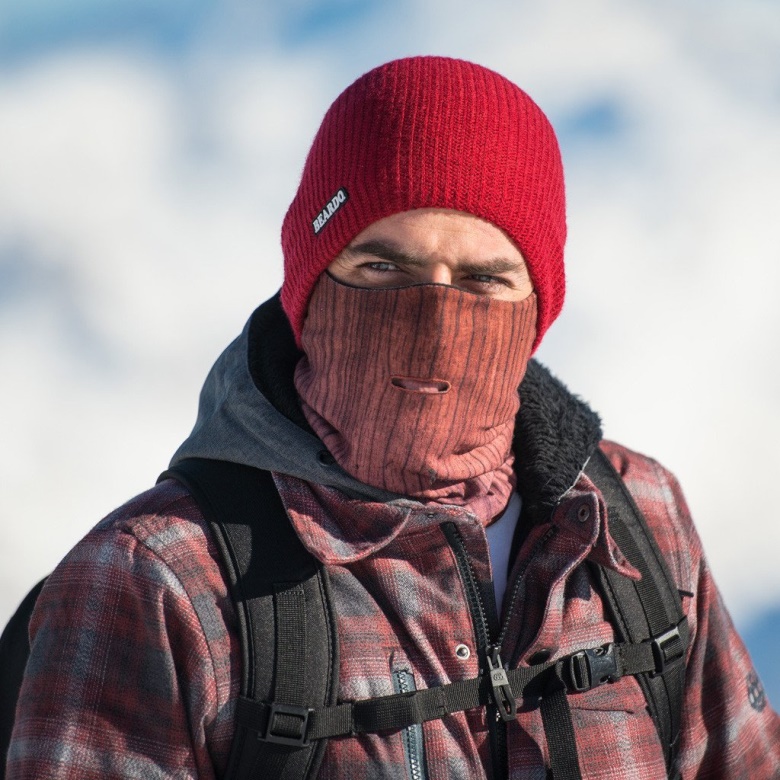 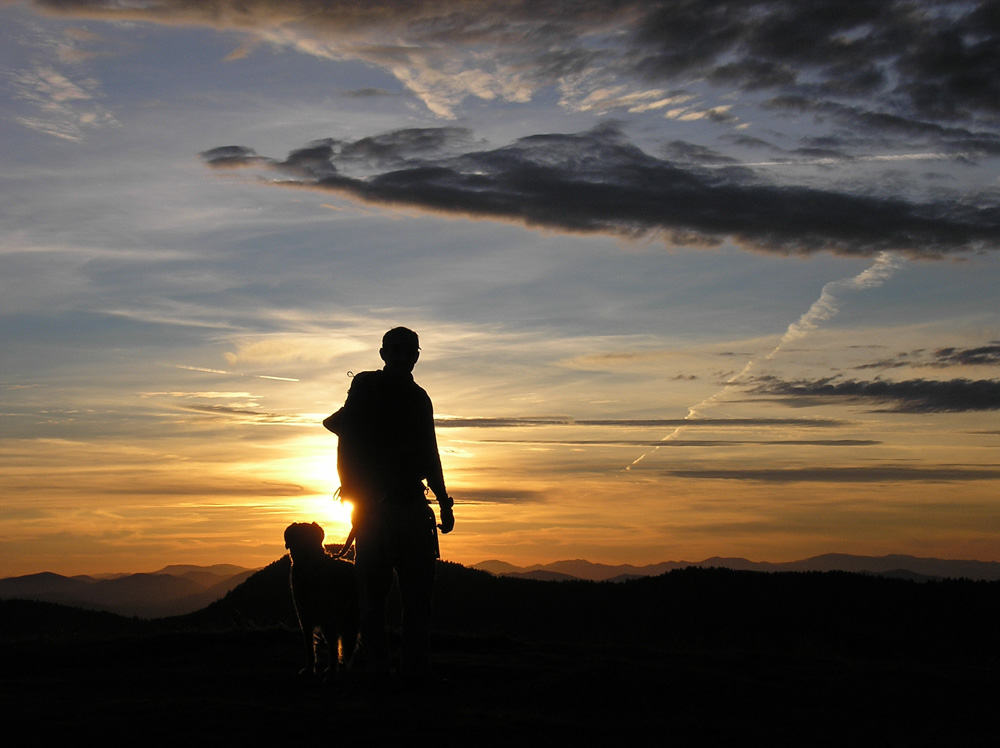 There's nothing you can say
There's no other way 
when it comes to the truth
Nothing you can do
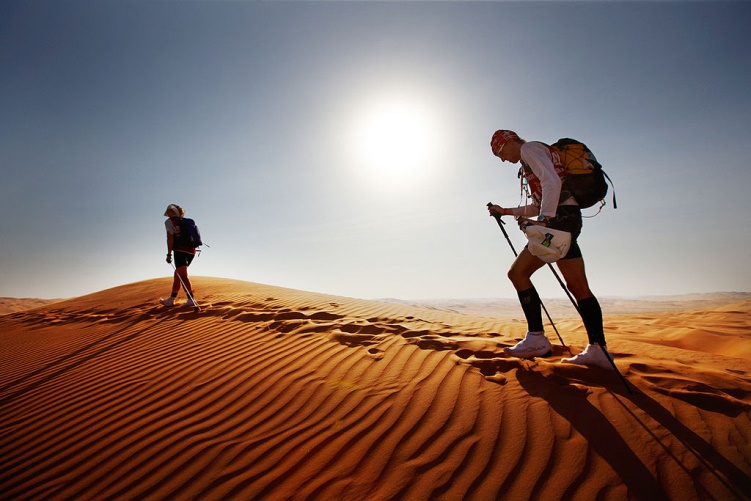 So, keep holding on
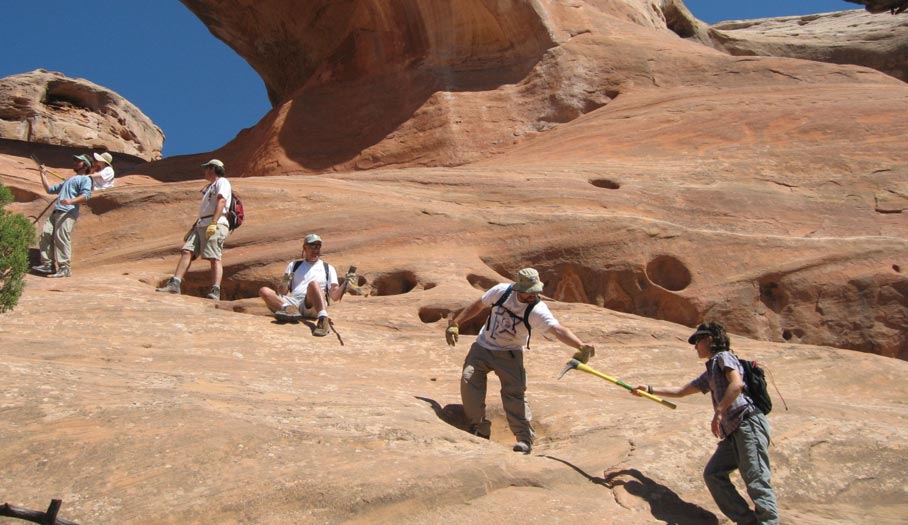 Cause you know 
we'll make it through
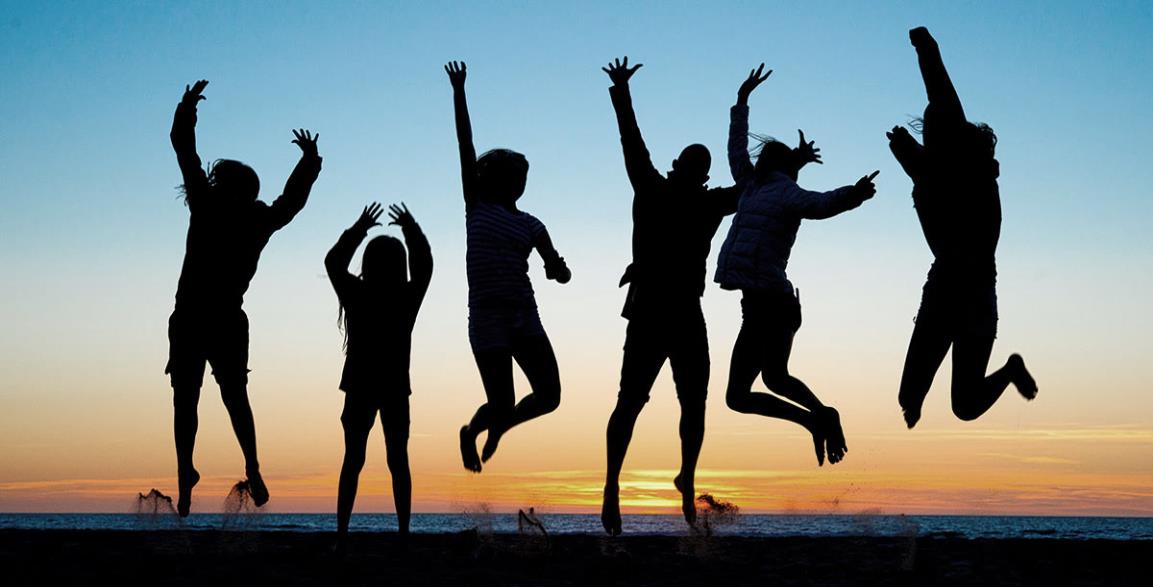 We'll 
make it through
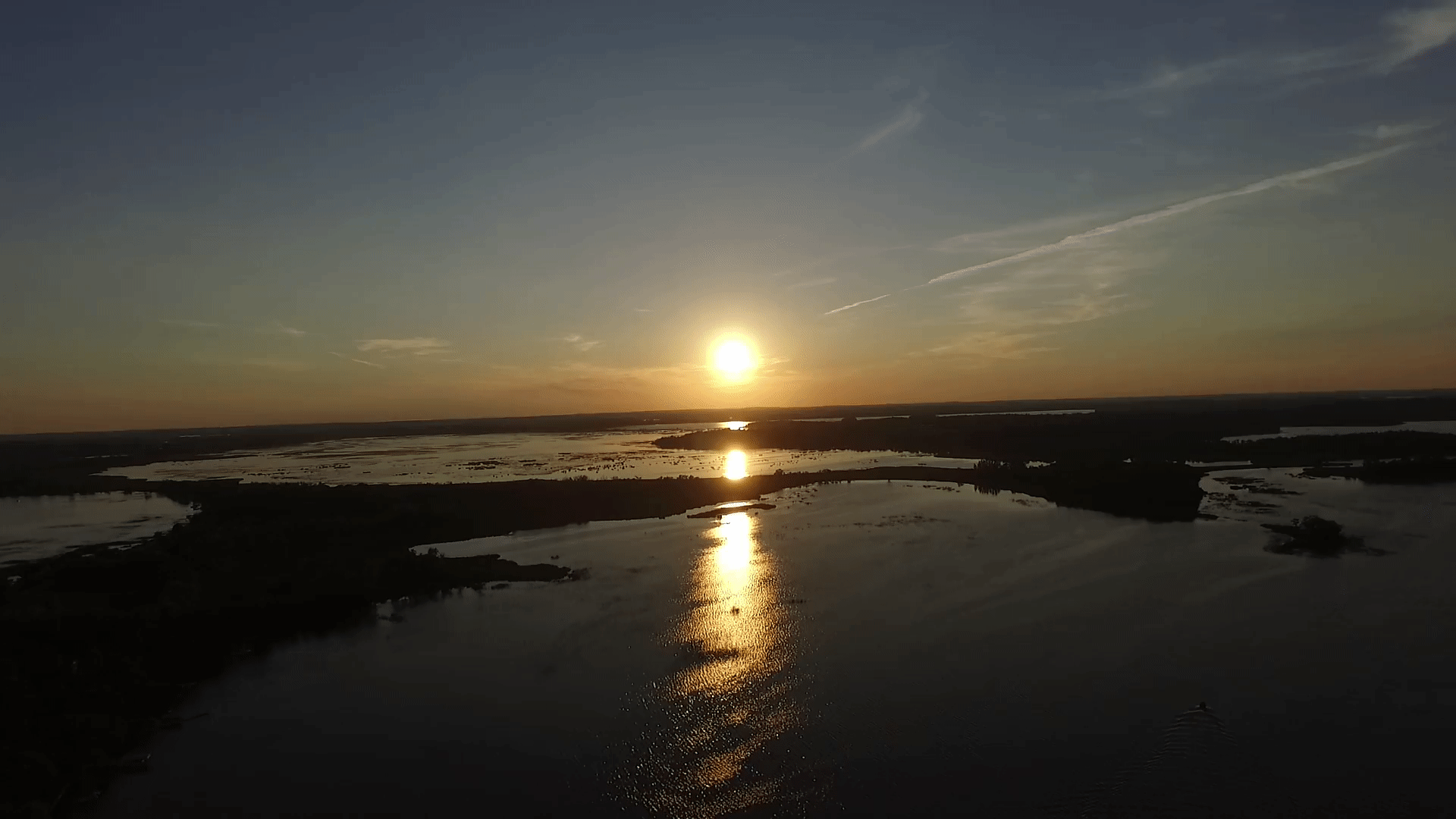 Before it's too late
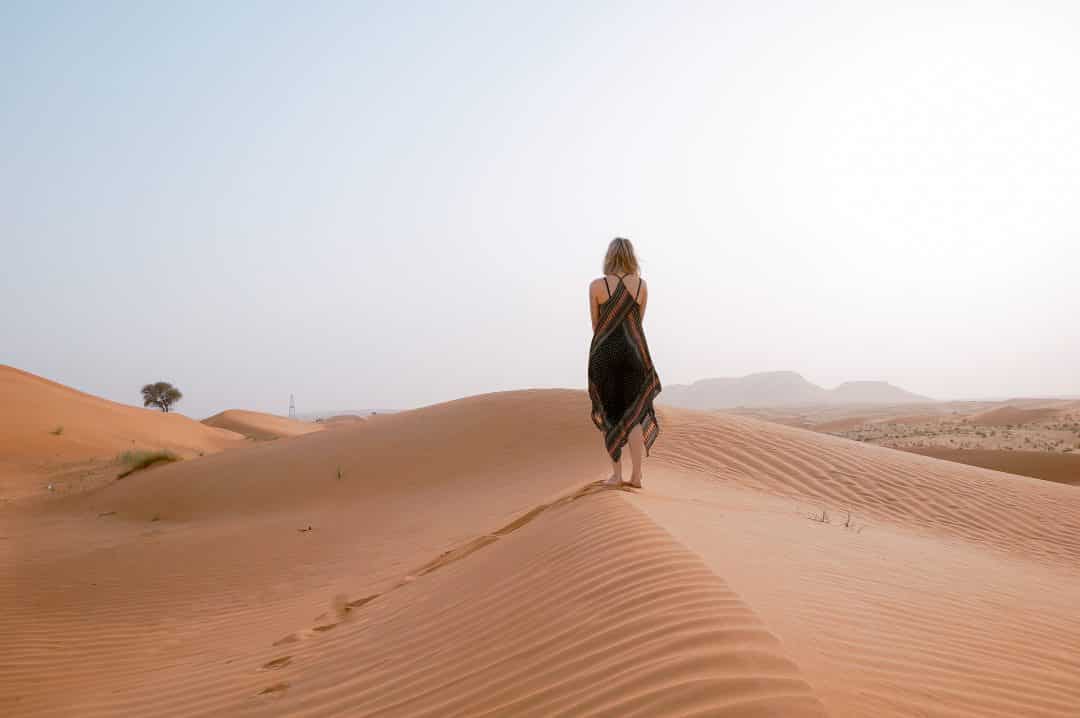 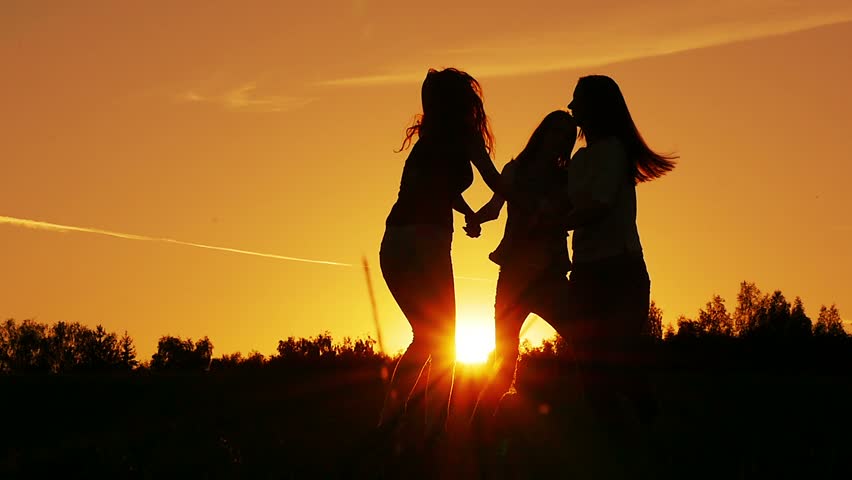 This could all disappear
So far away
I wish you were here
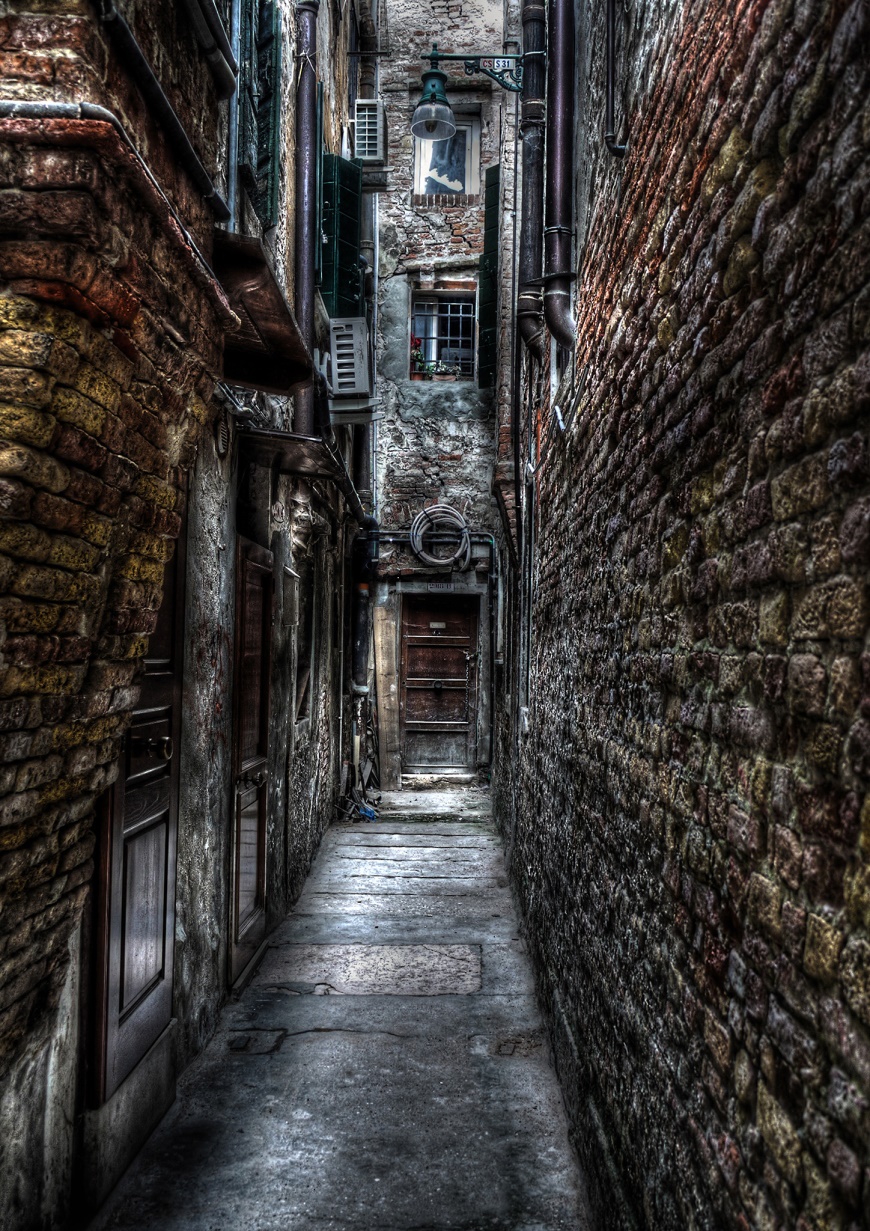 And it comes to an end
Before the door's close
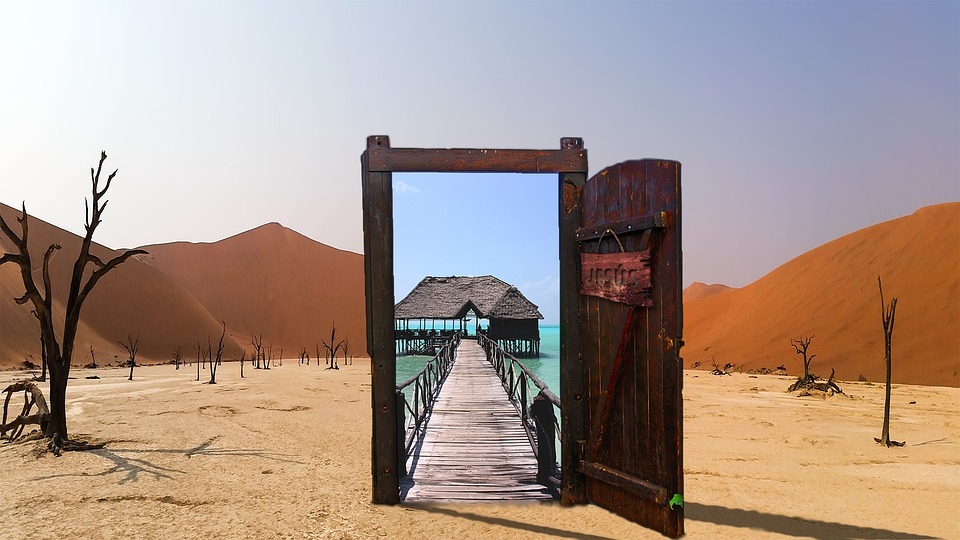 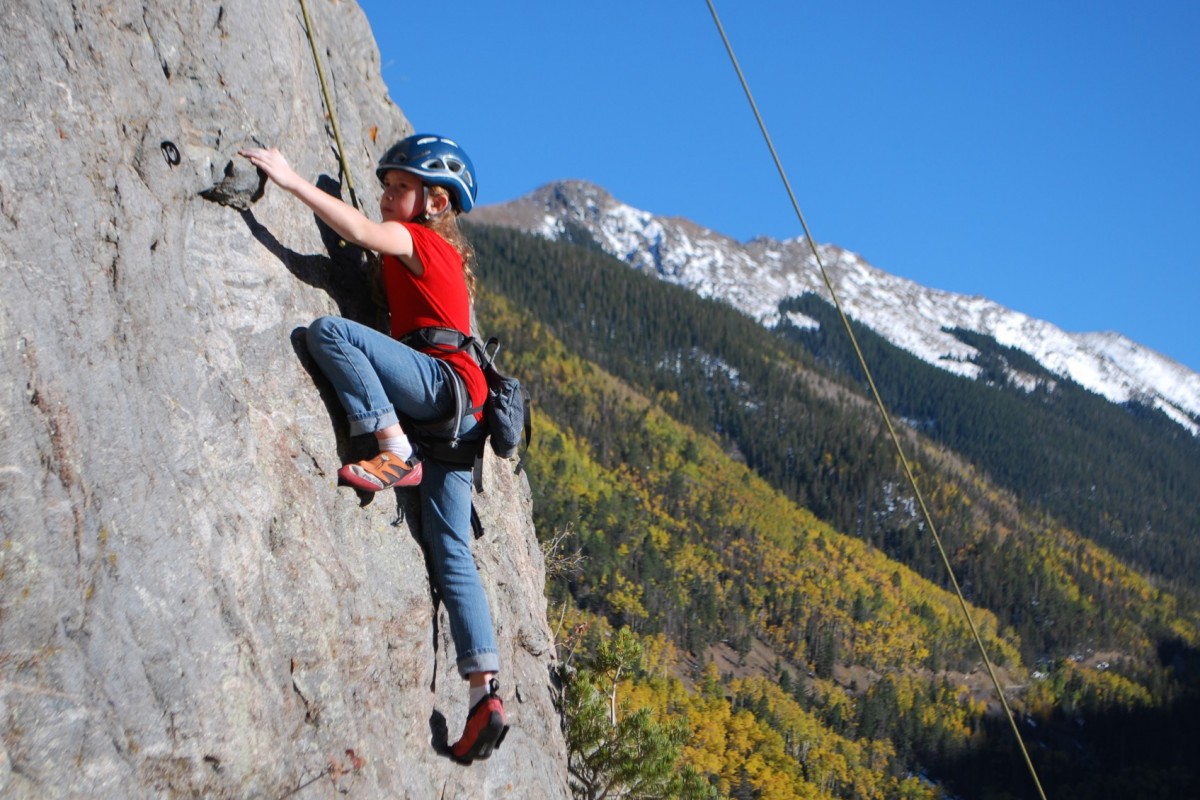 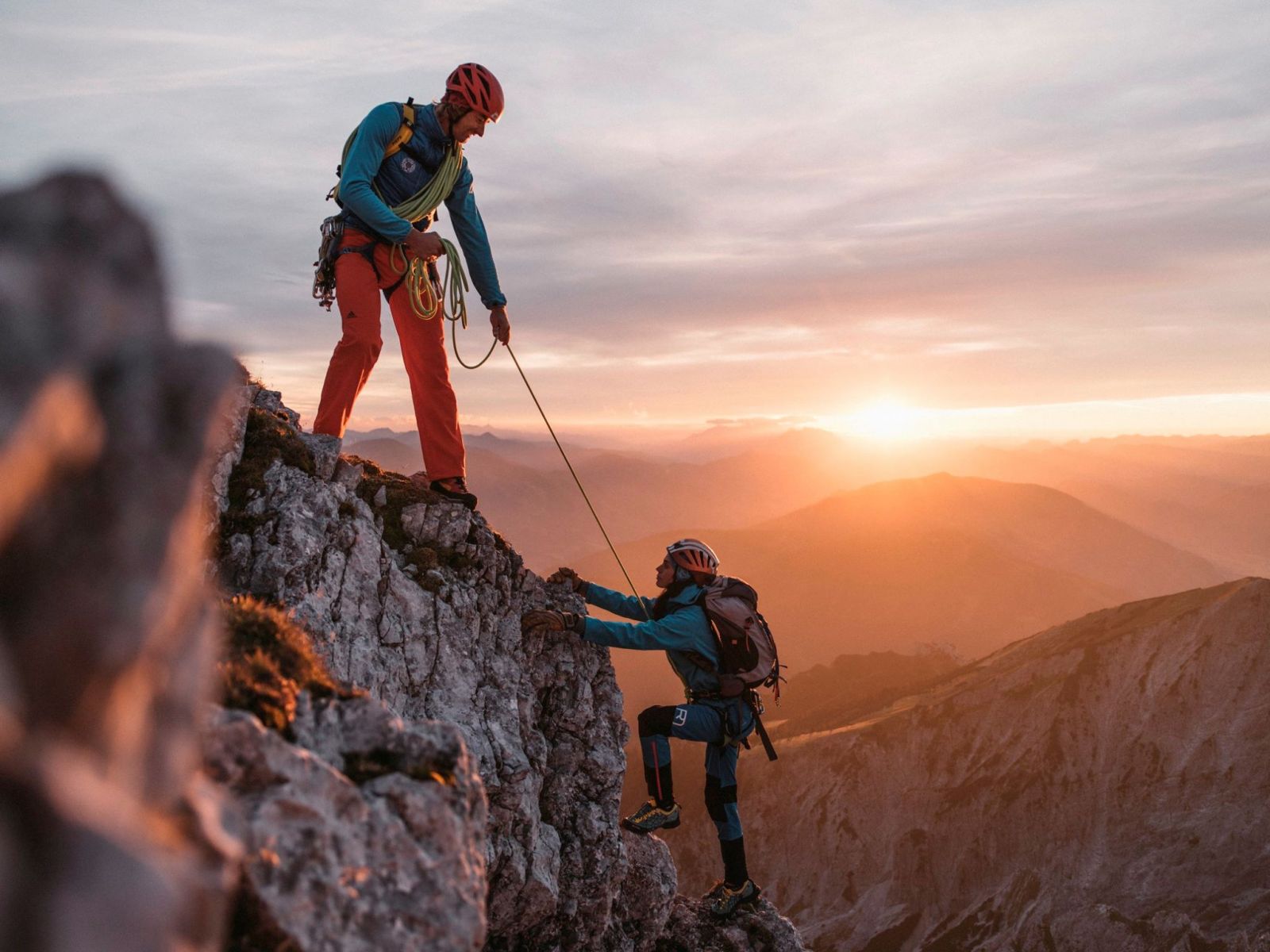 I will fight and defend
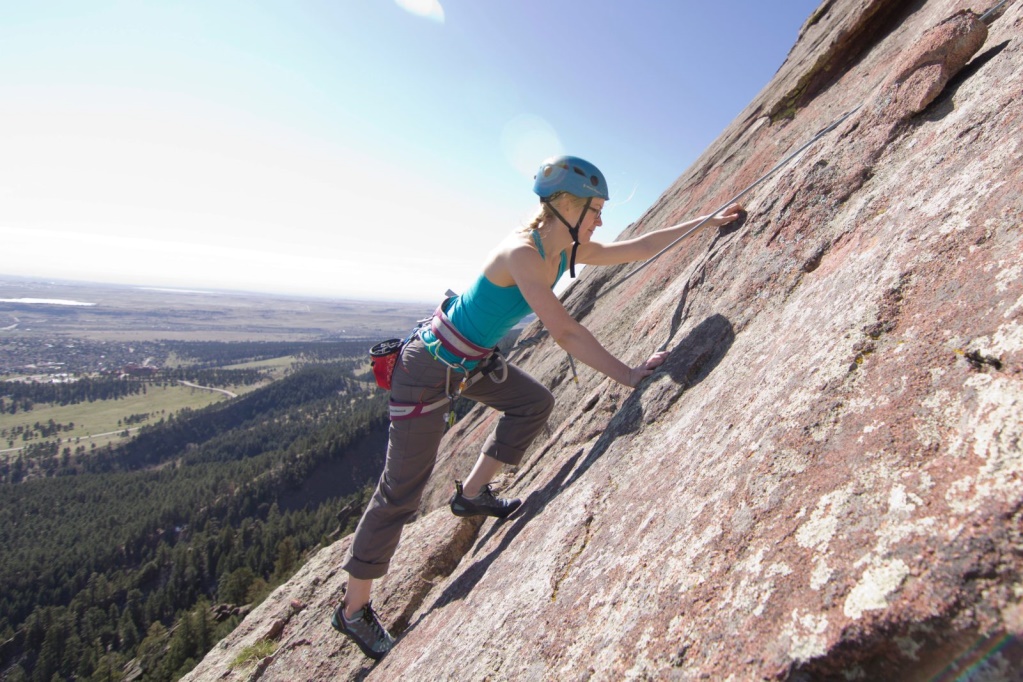 I'll fight and defend
With you by my side
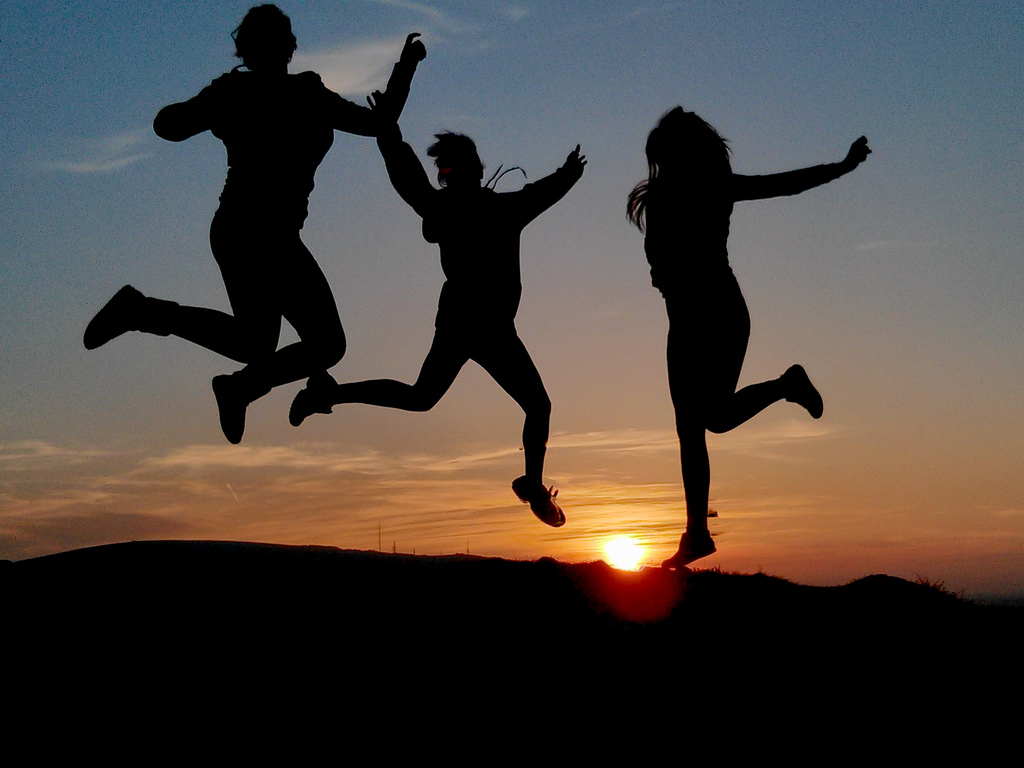 Cause you know we'll make it through
Keep holding on
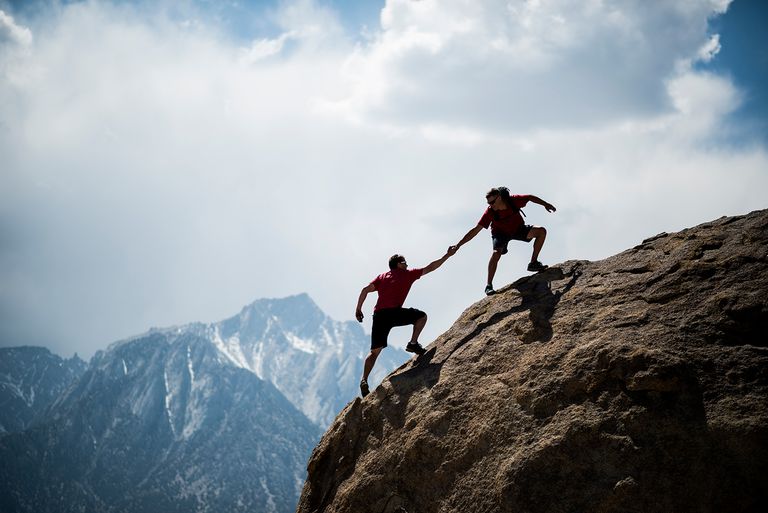 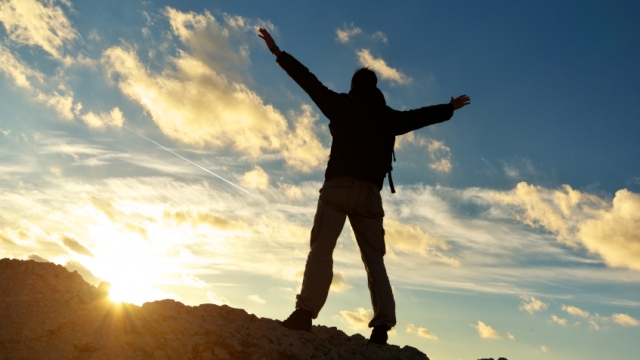 We'll make it through
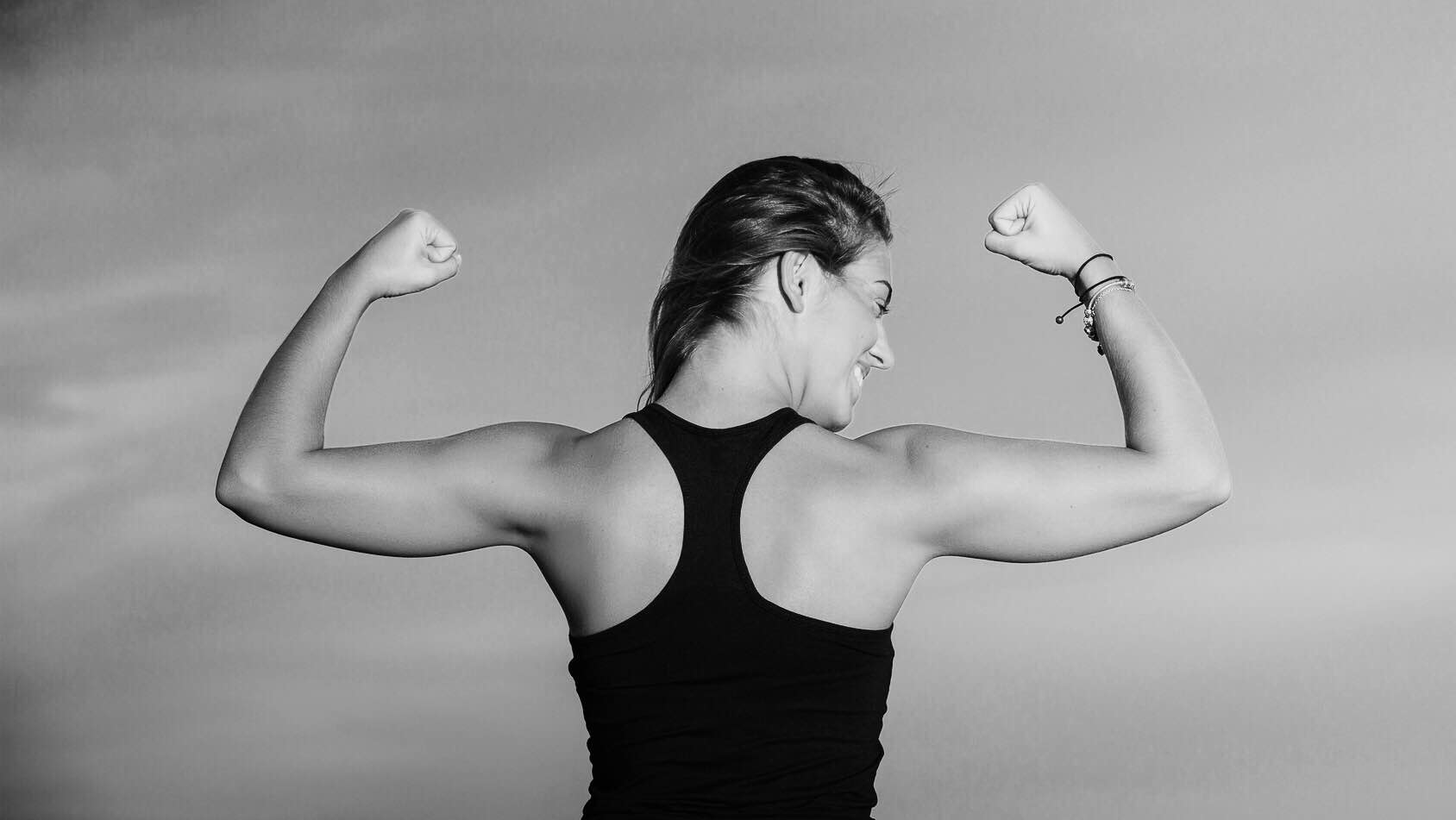 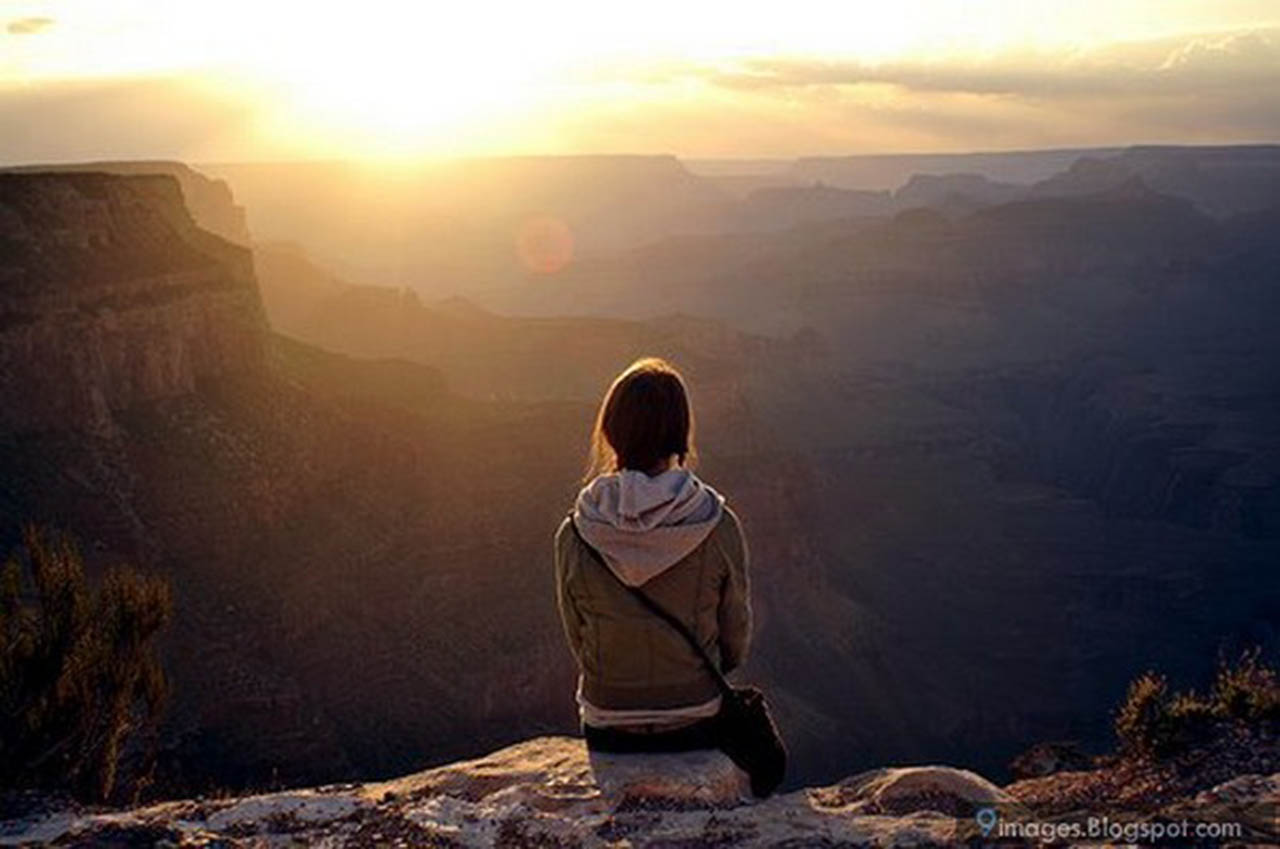 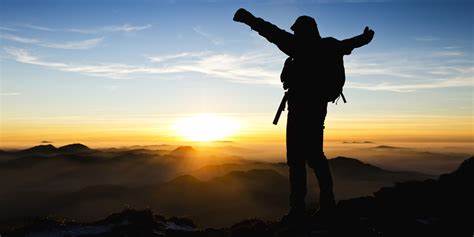 Cause you know I'm here for you
I'm here for you
Just stay strong
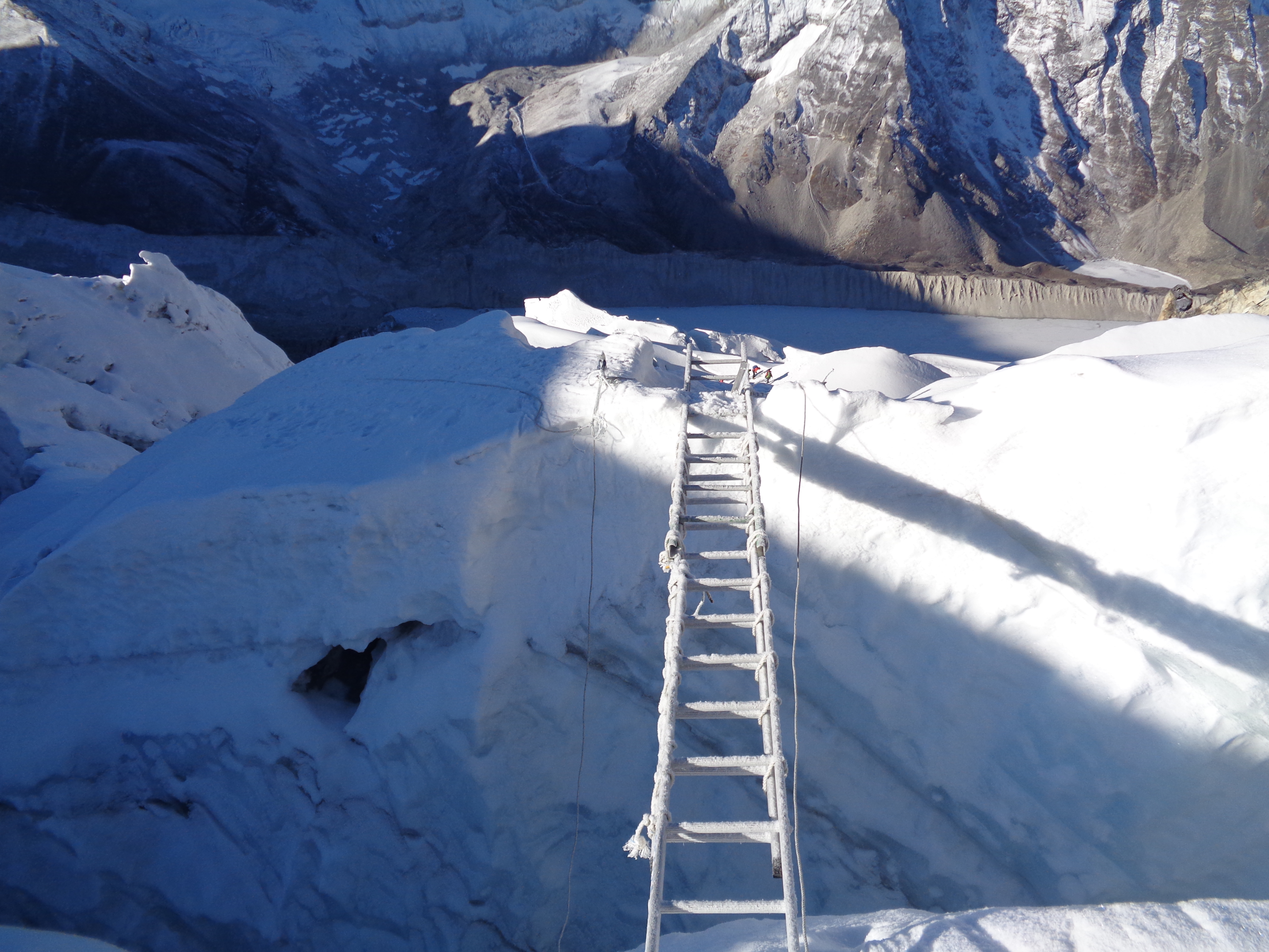 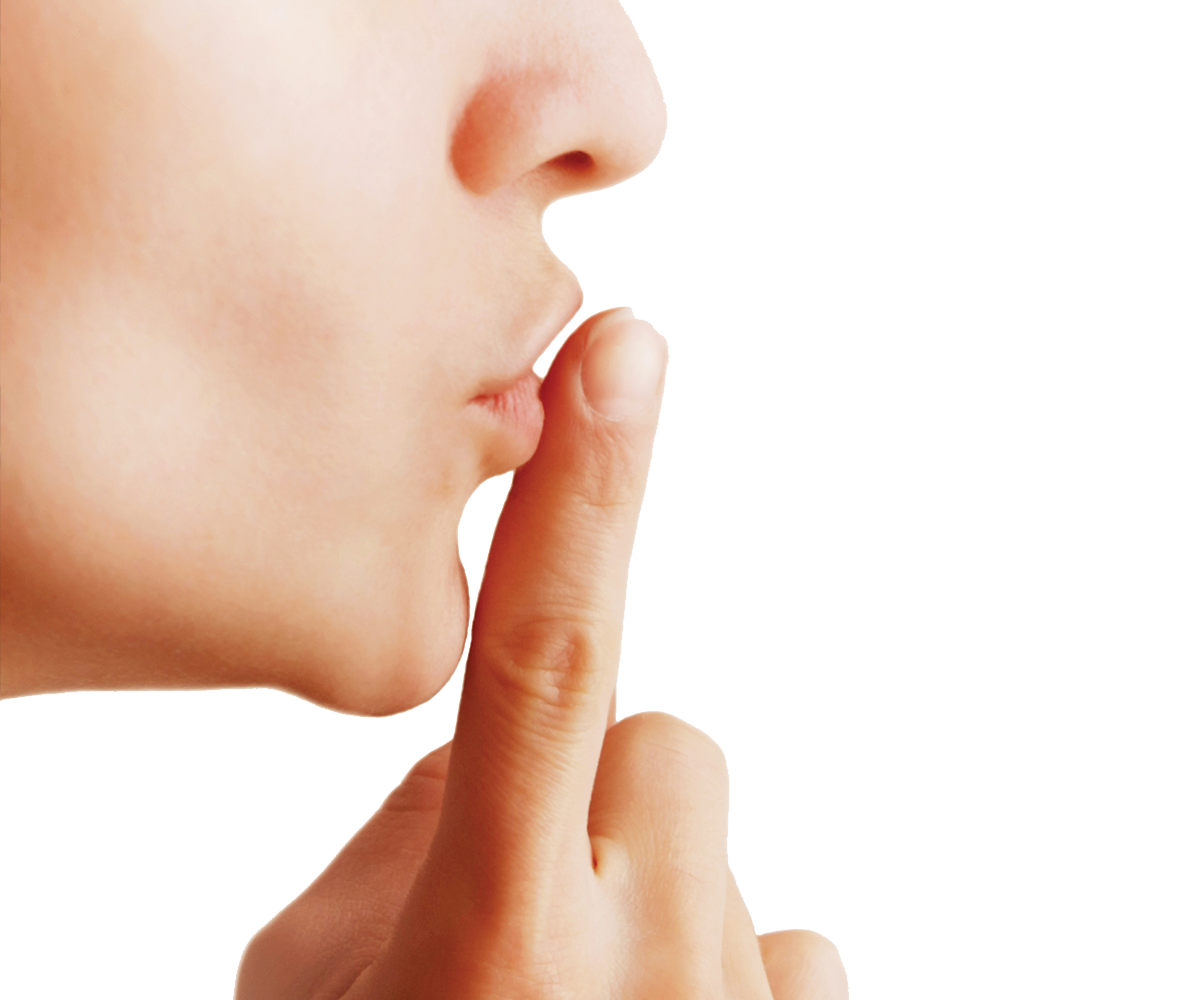 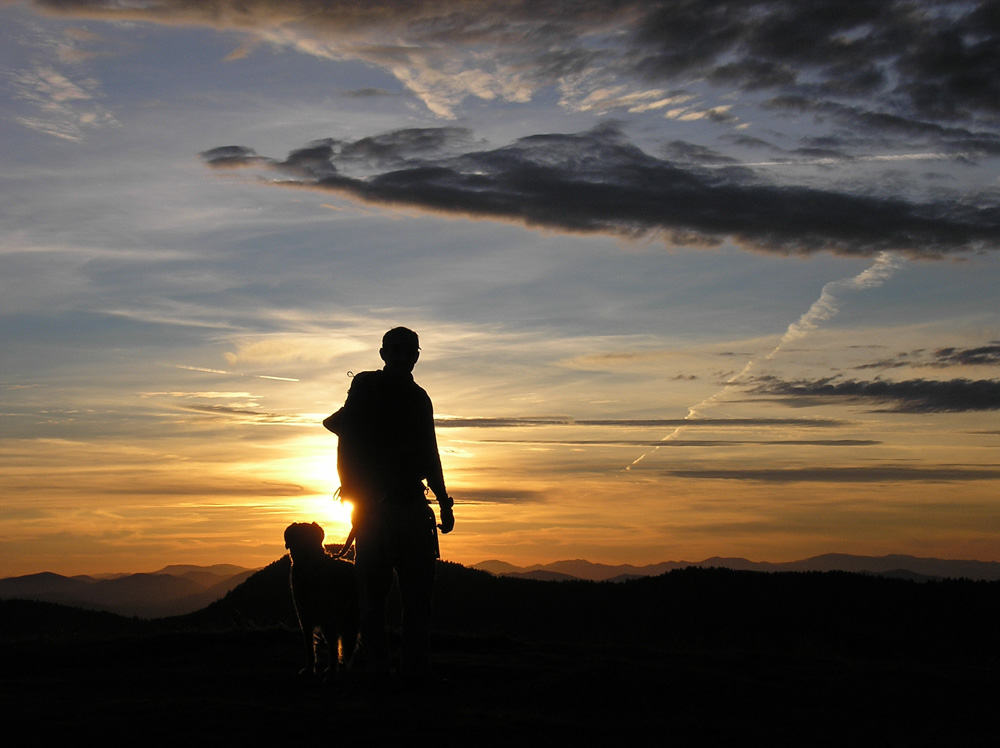 There's no other way 
when it comes to the truth
Nothing you can do
There's nothing you can say
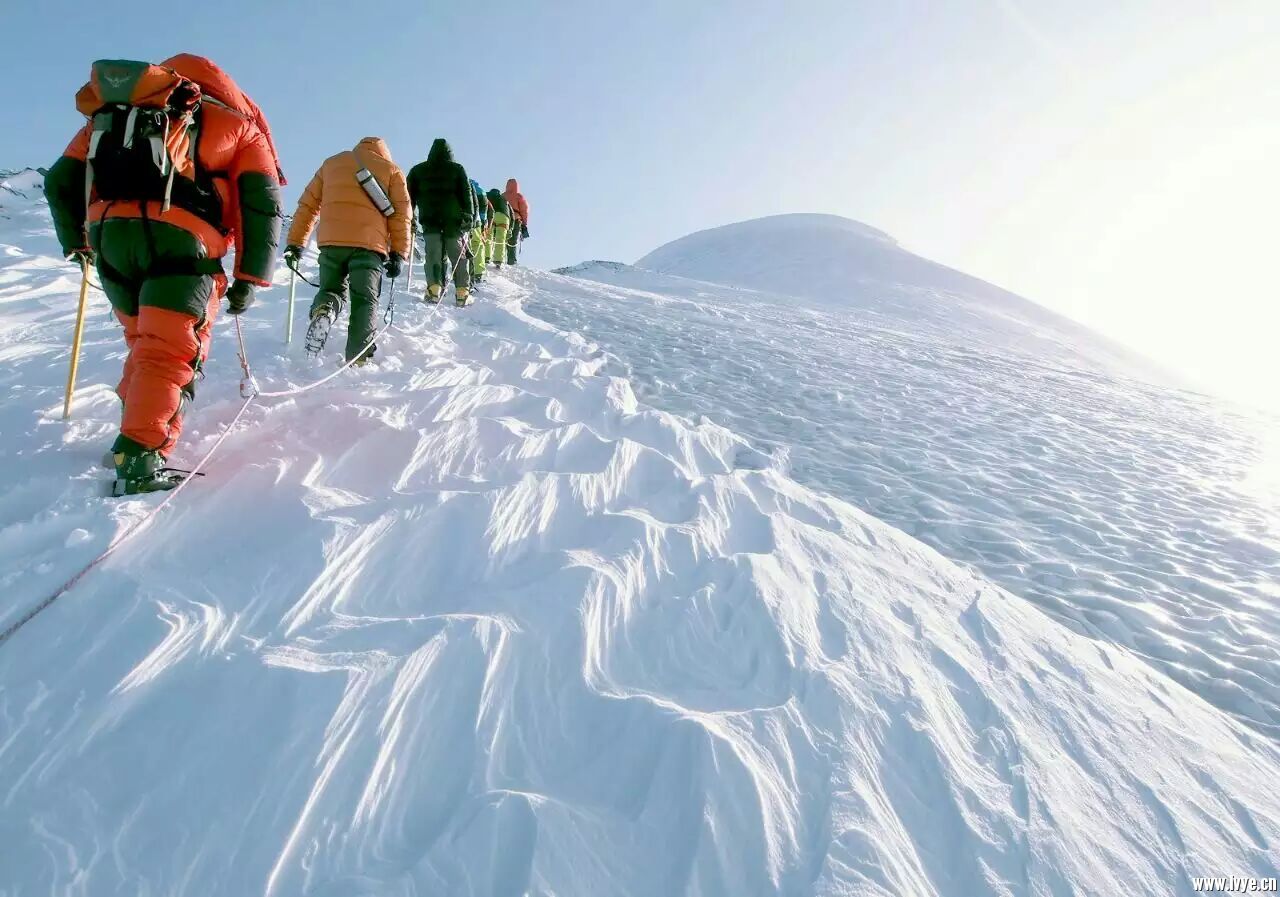 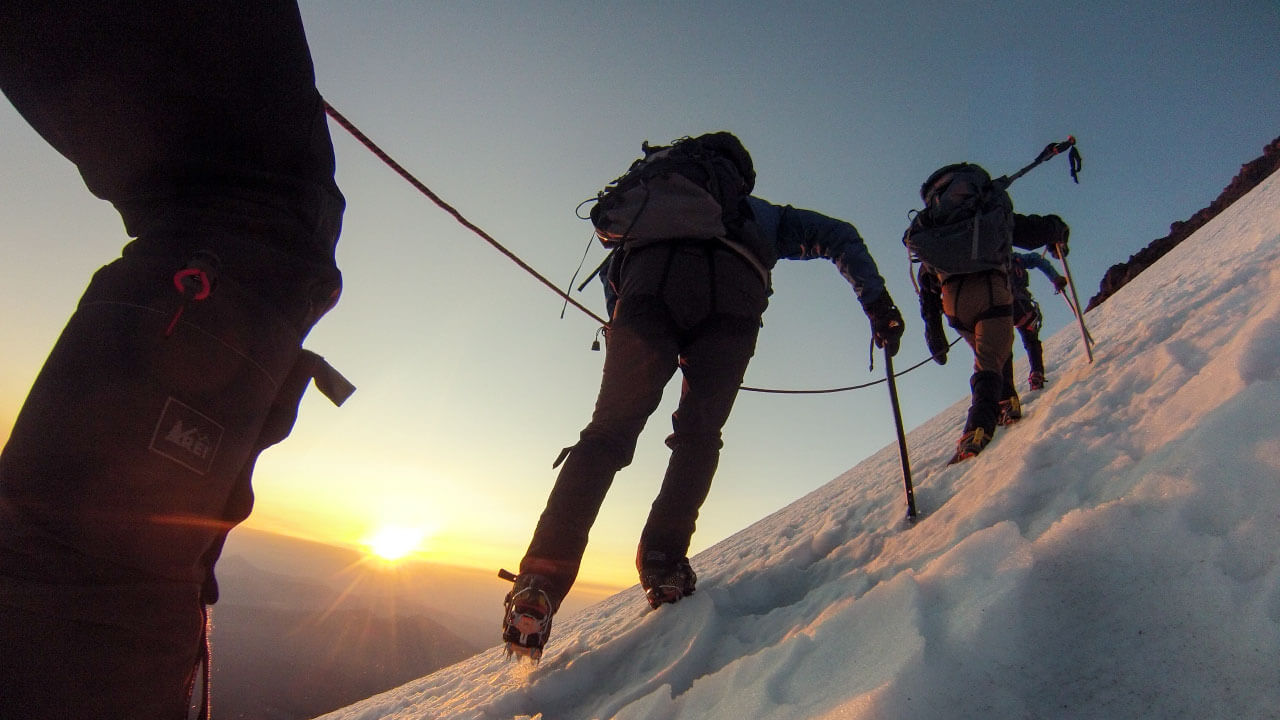 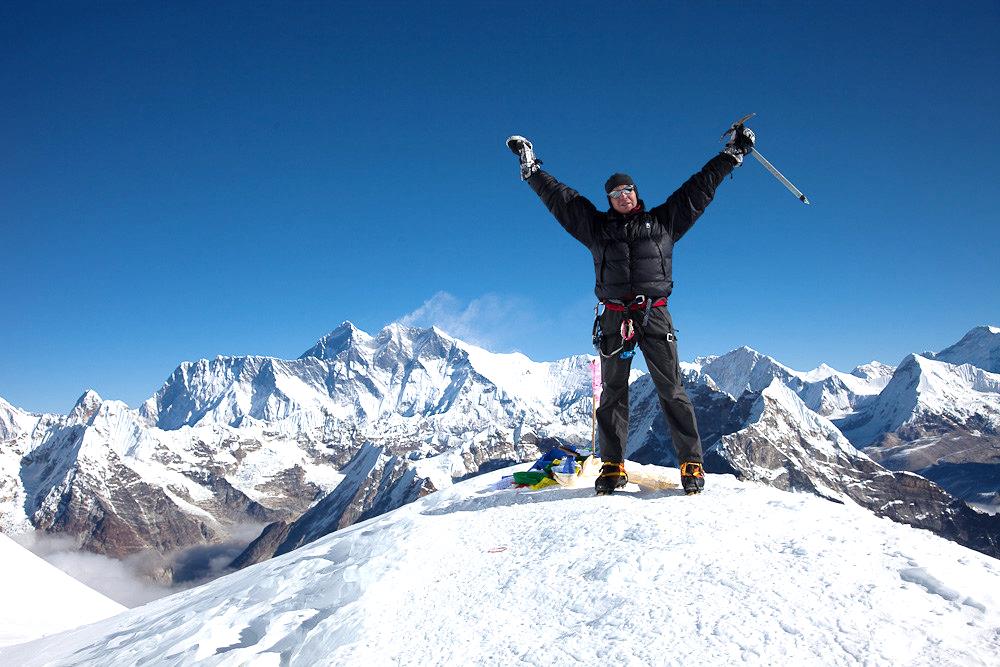 So, keep holding on
Cause you know we'll make it through
We'll make it through
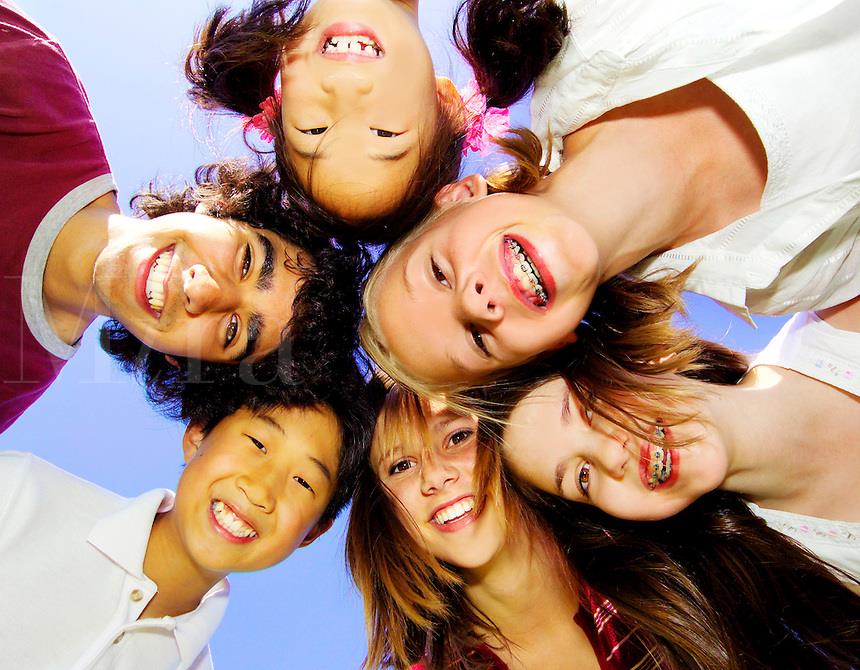 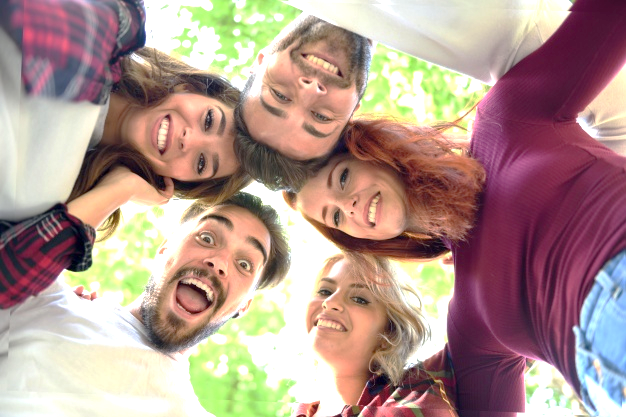 When I say I believe
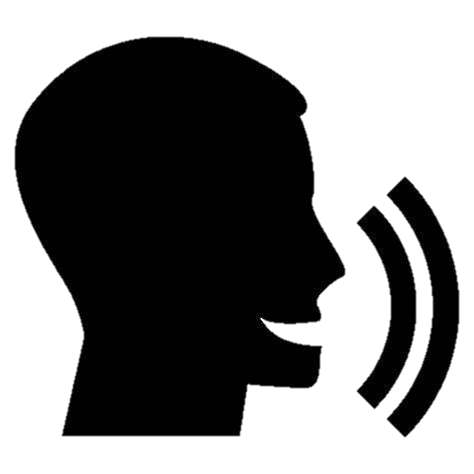 Hear me when I say
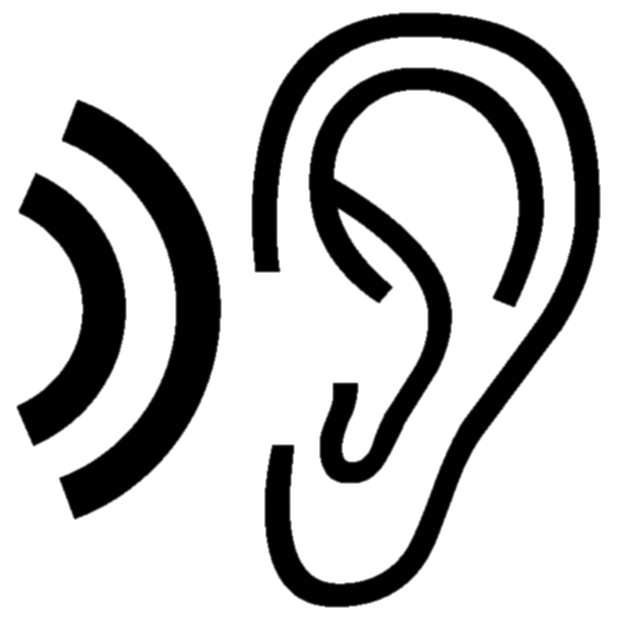 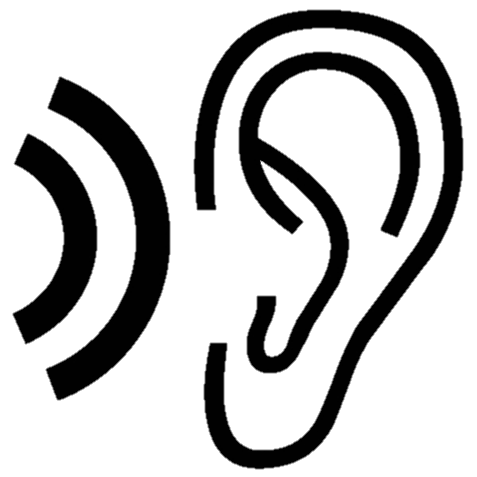 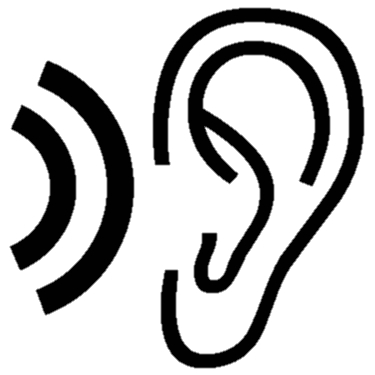 Nothing's gonna change
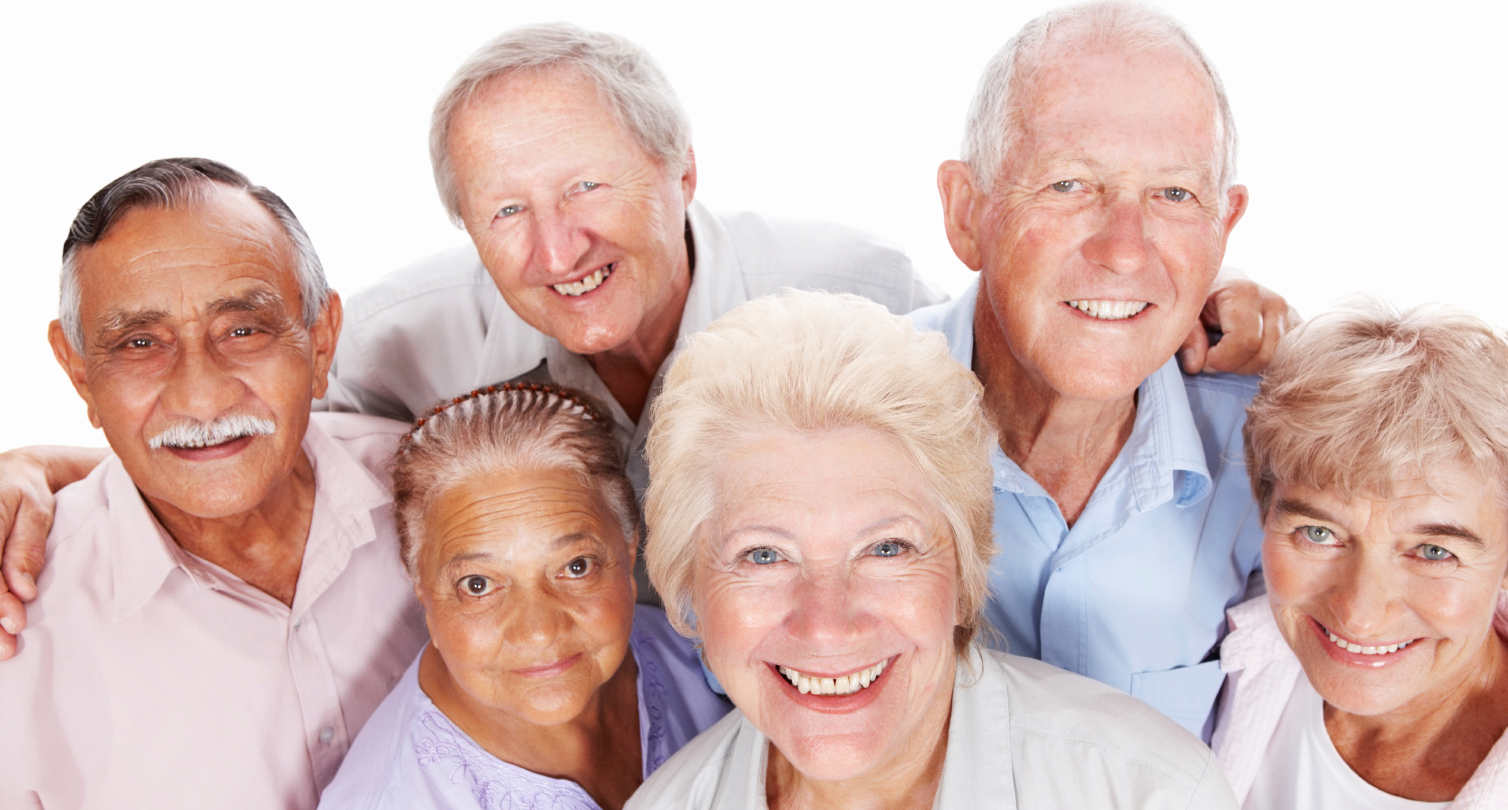 Nothing's gonna change destiny
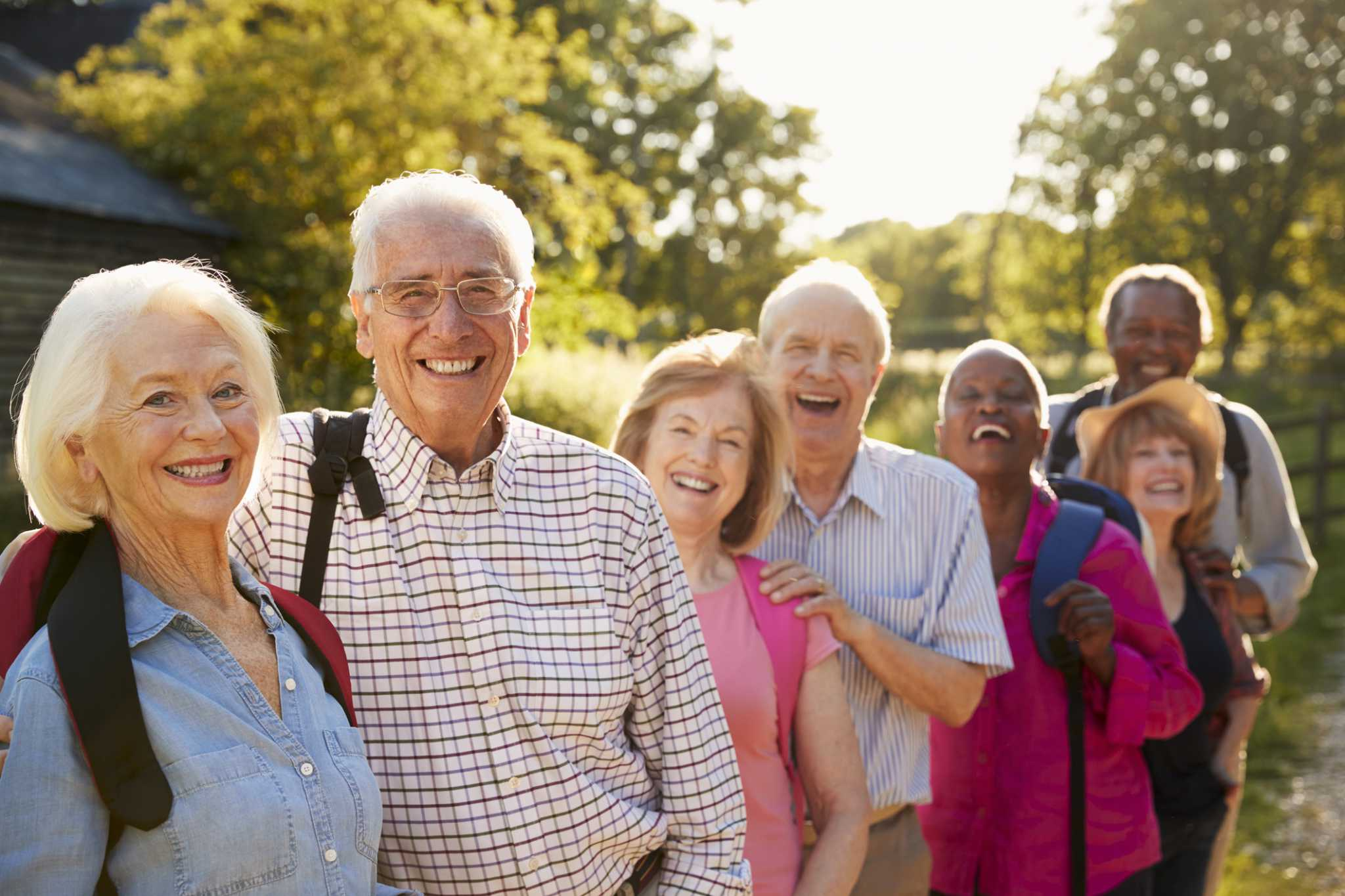 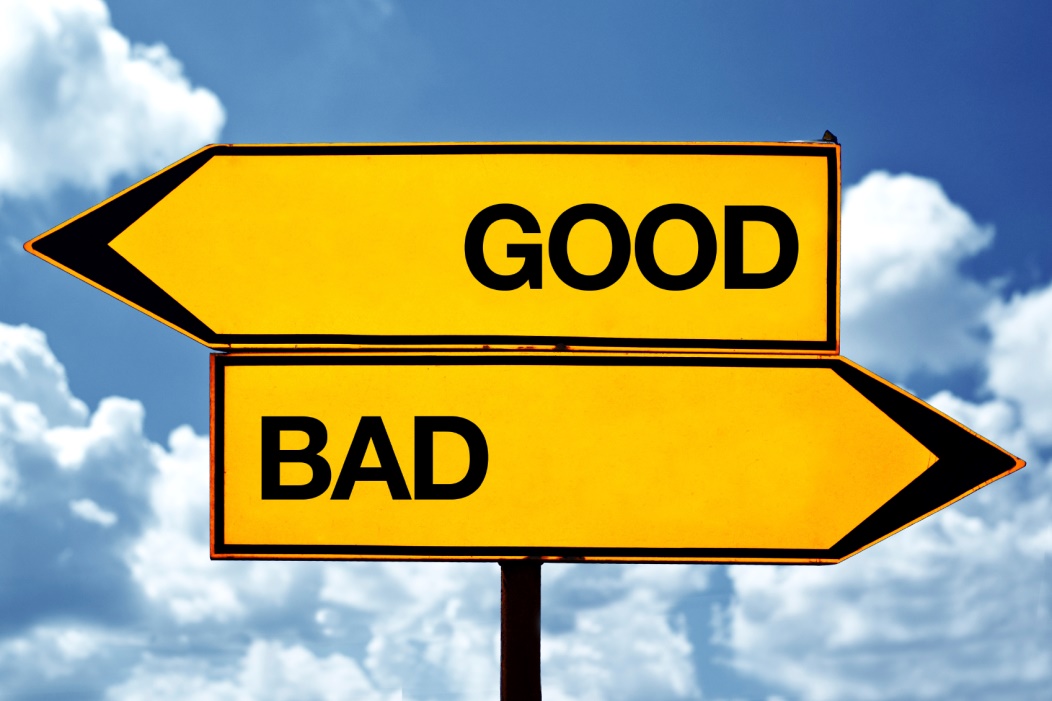 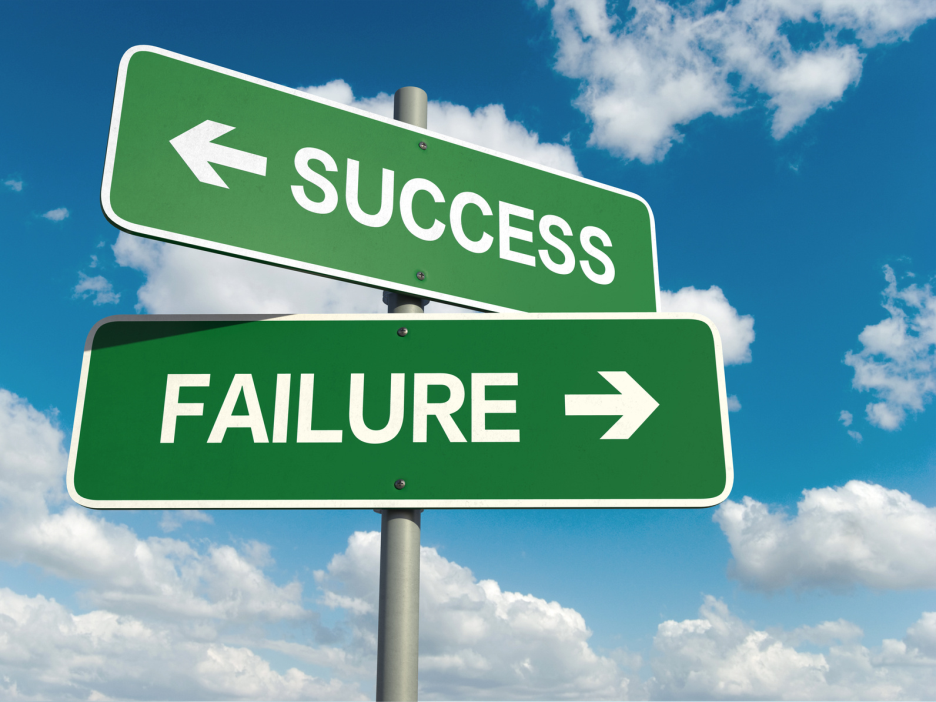 Whatever's meant to be
Will work out perfectly
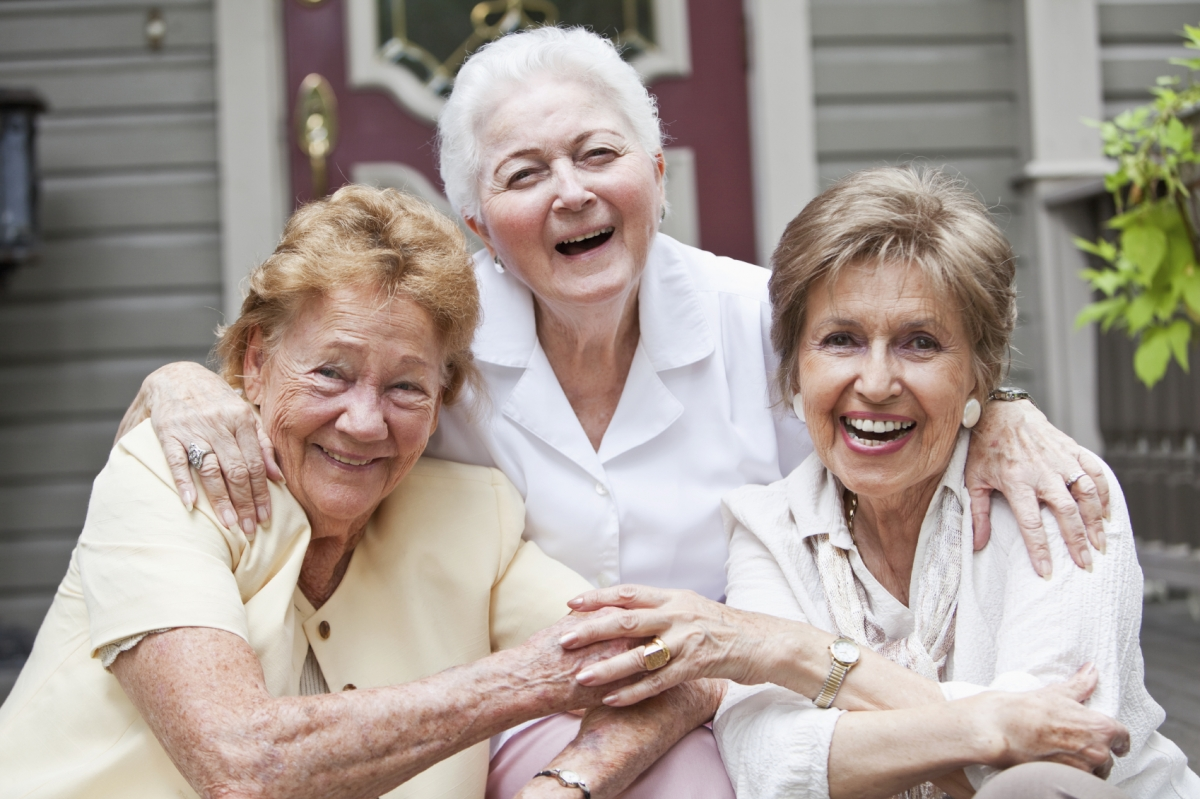 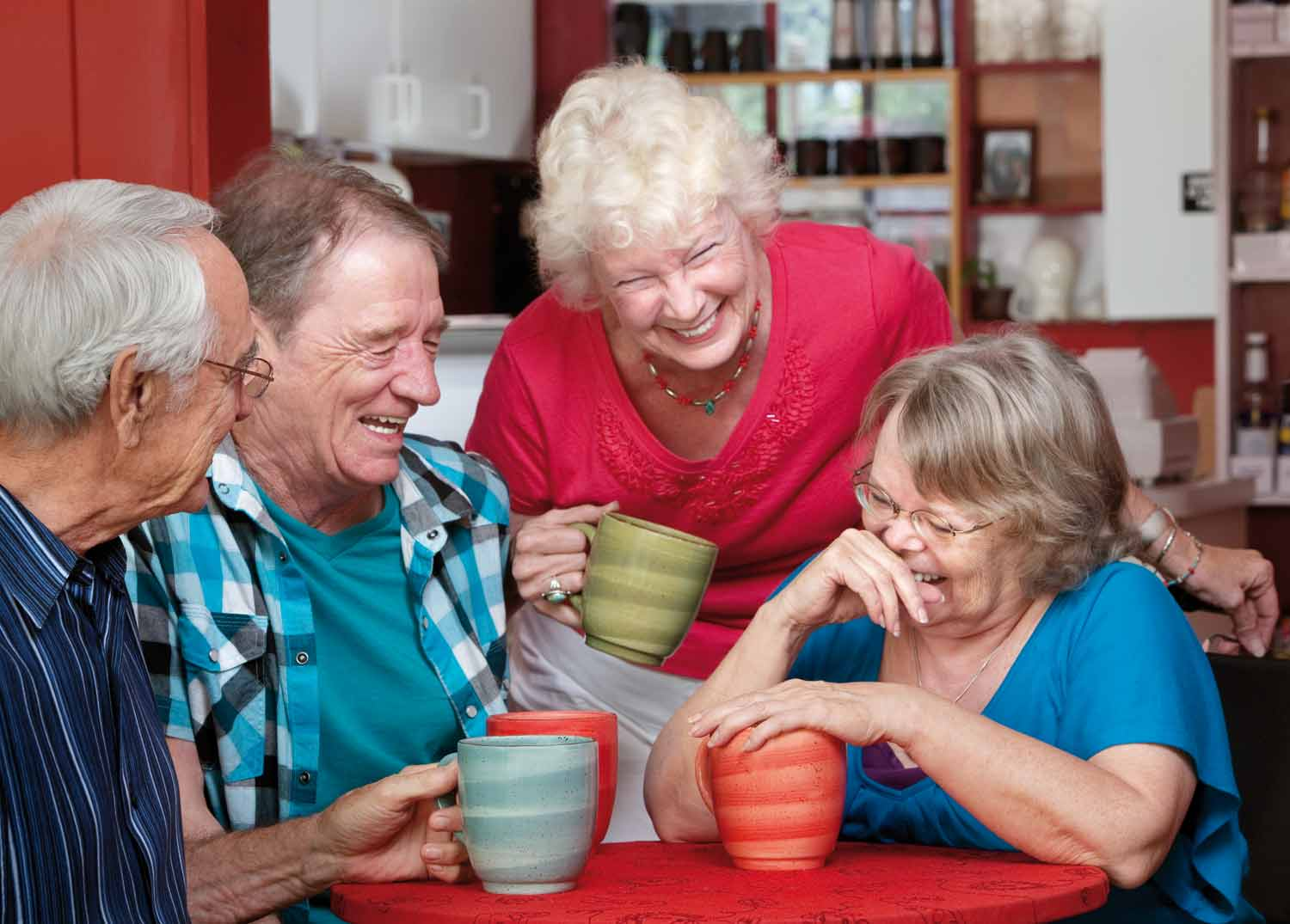 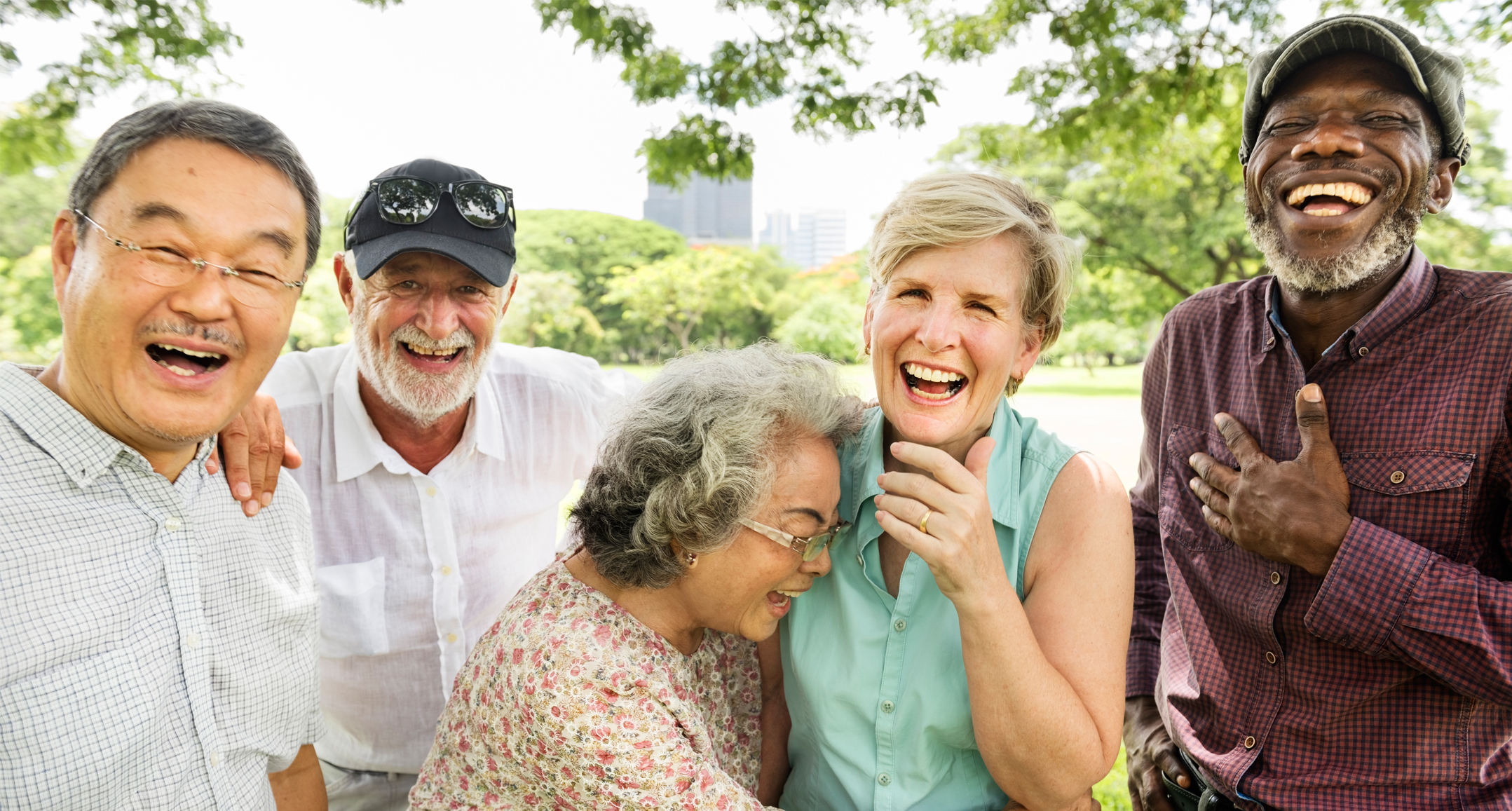 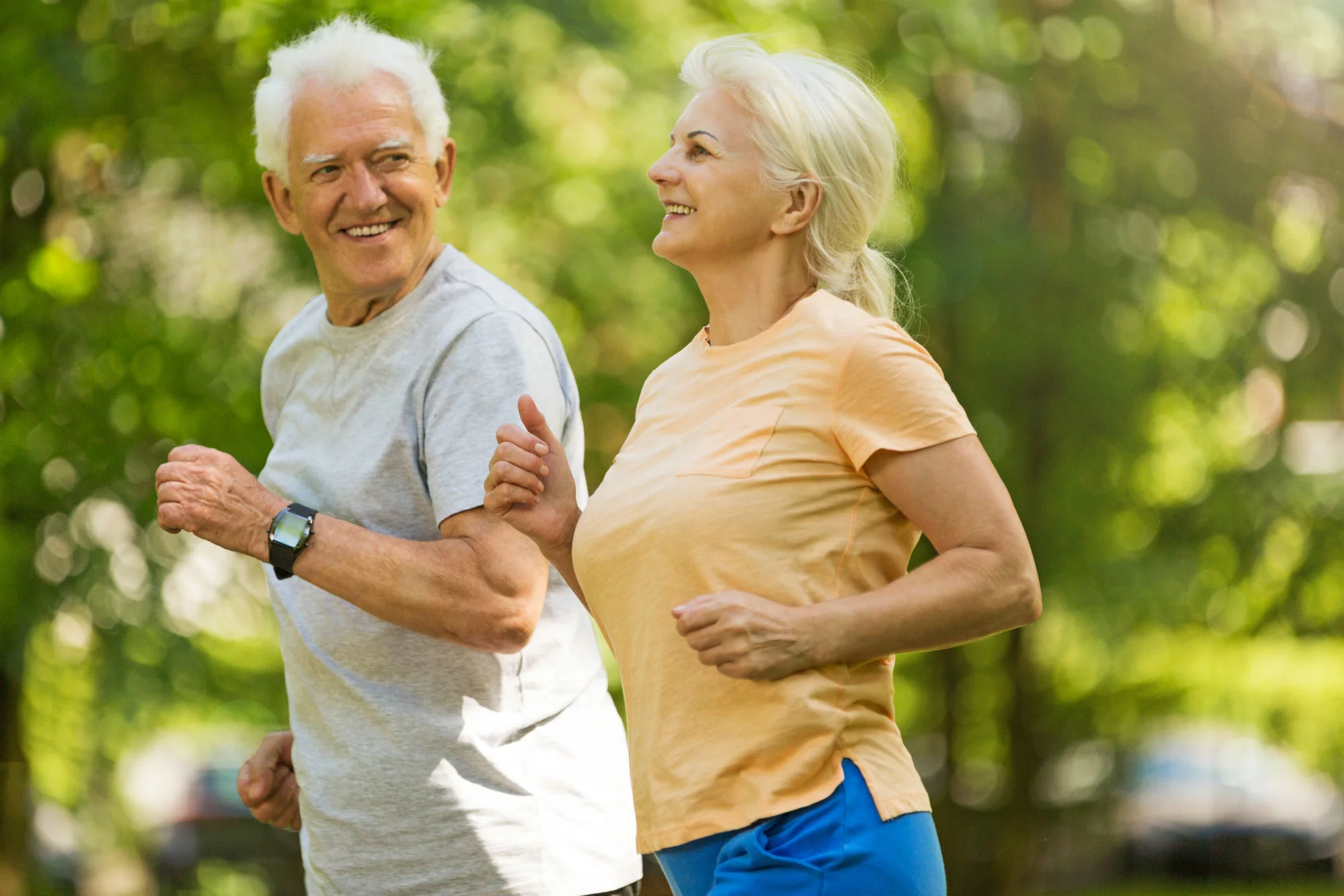 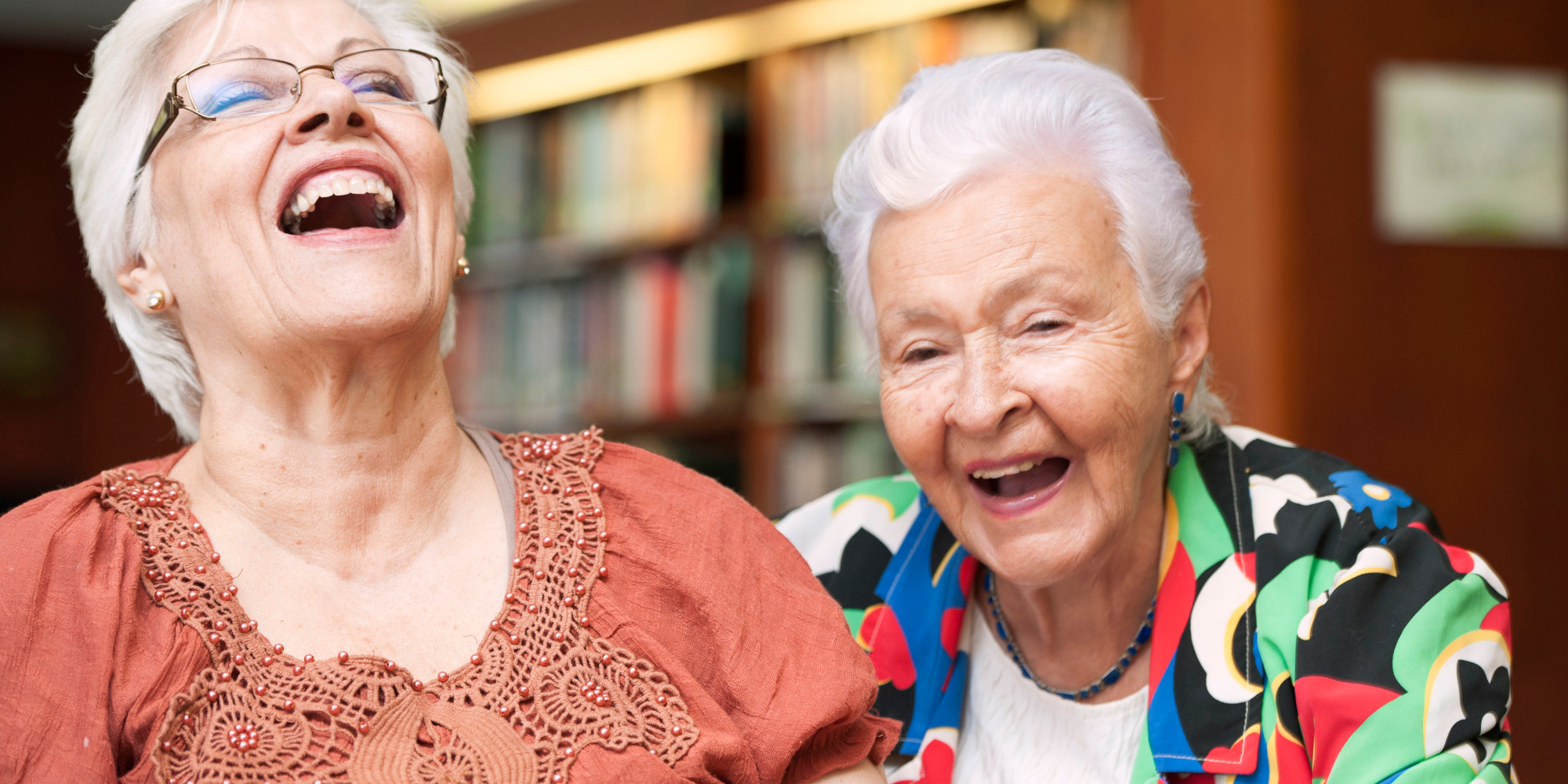 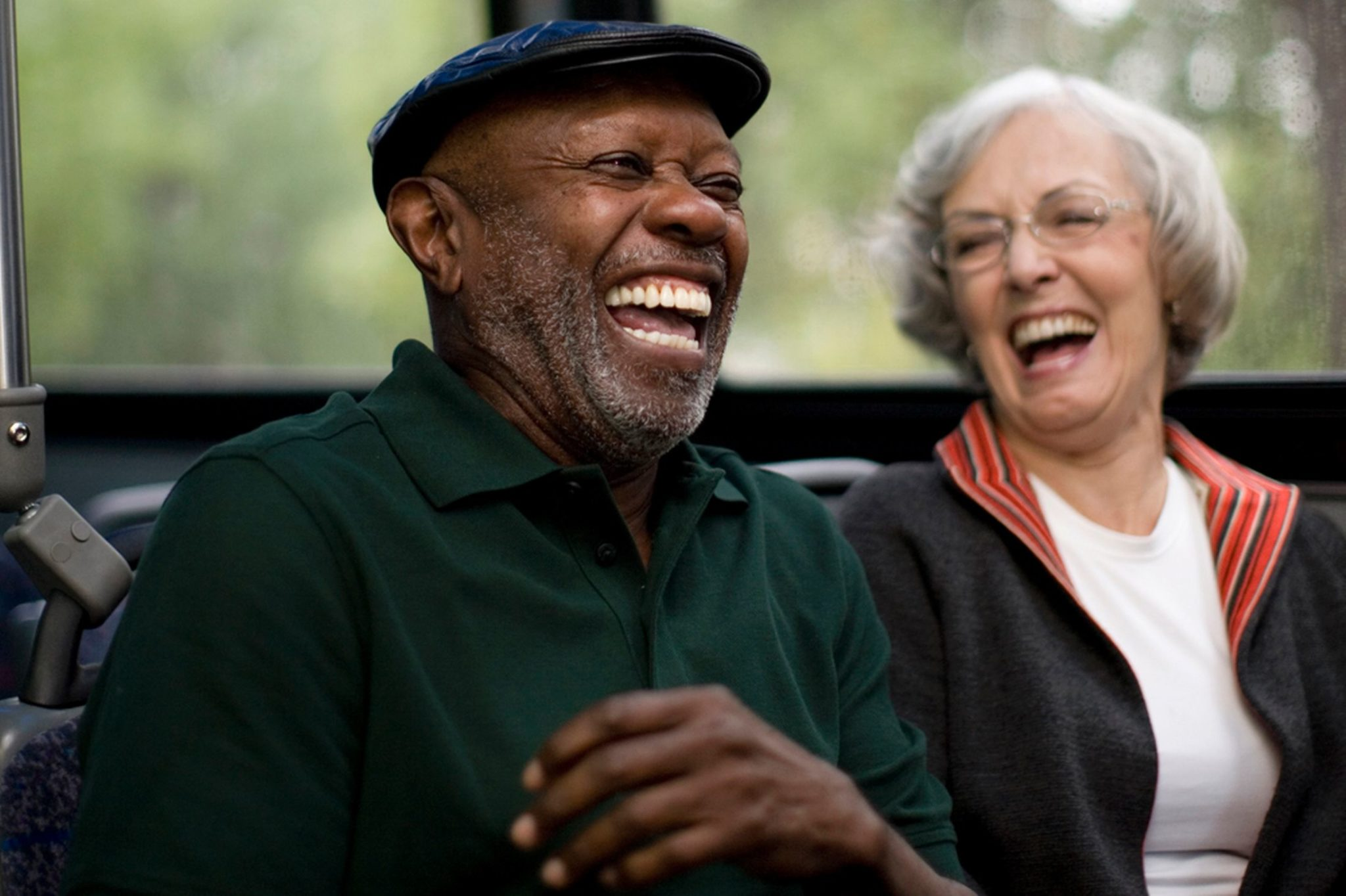 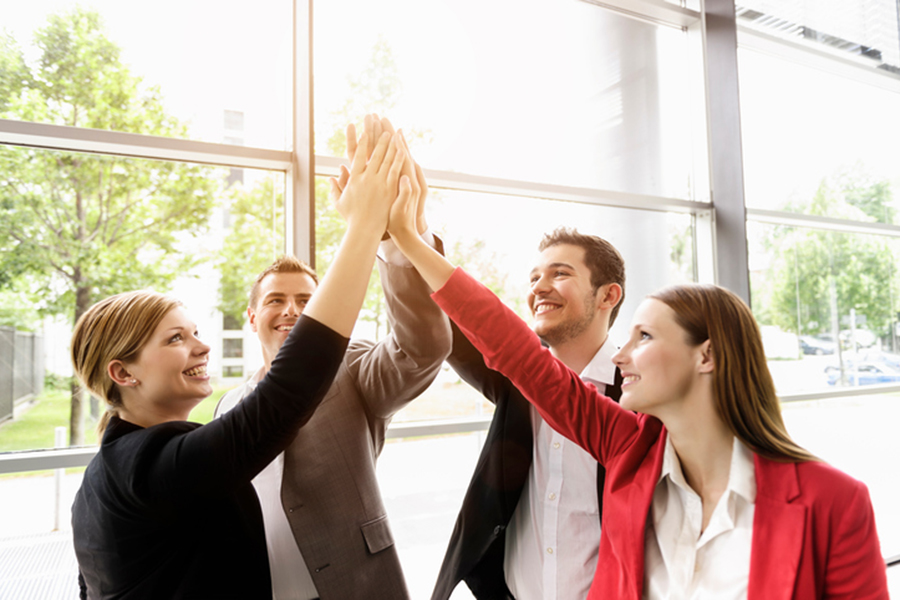 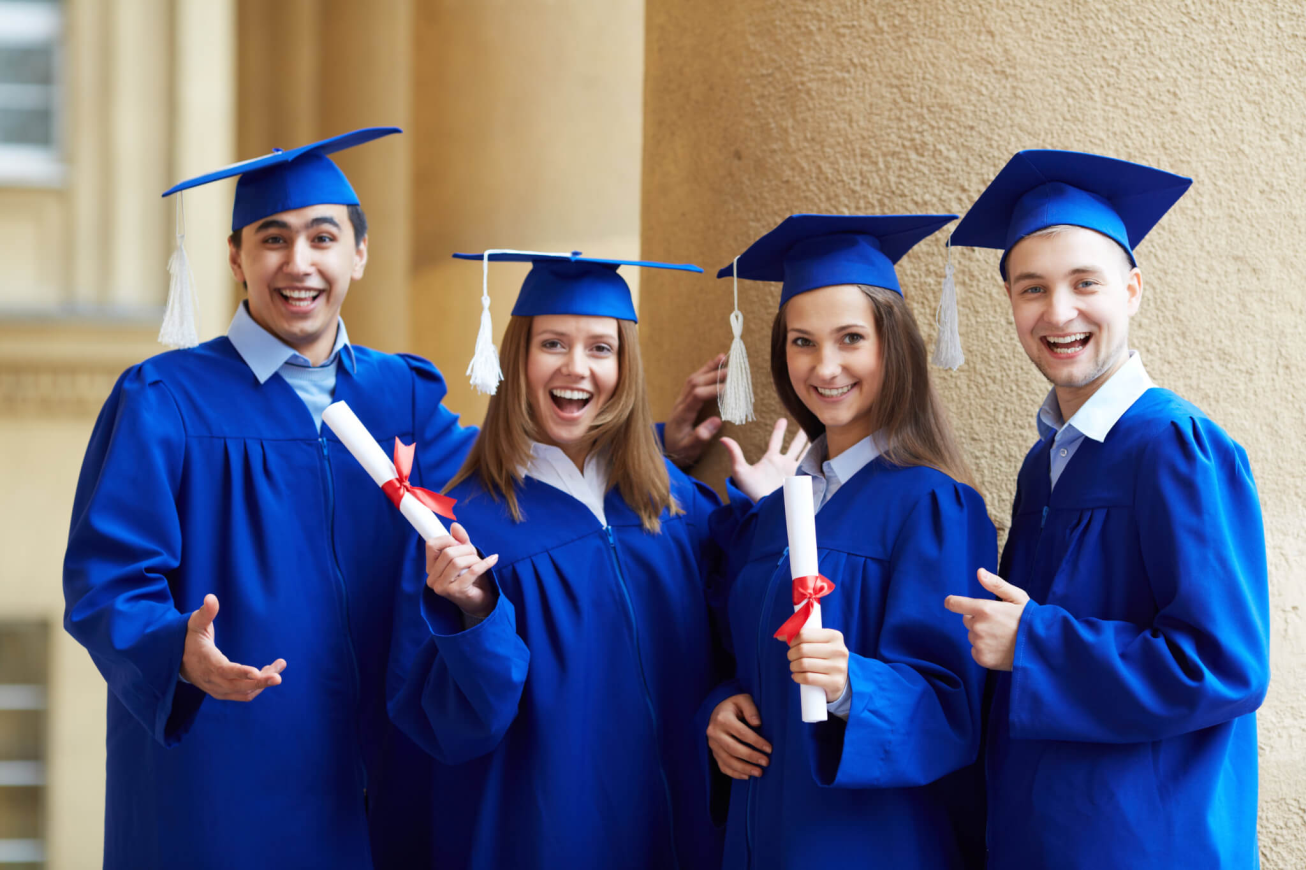 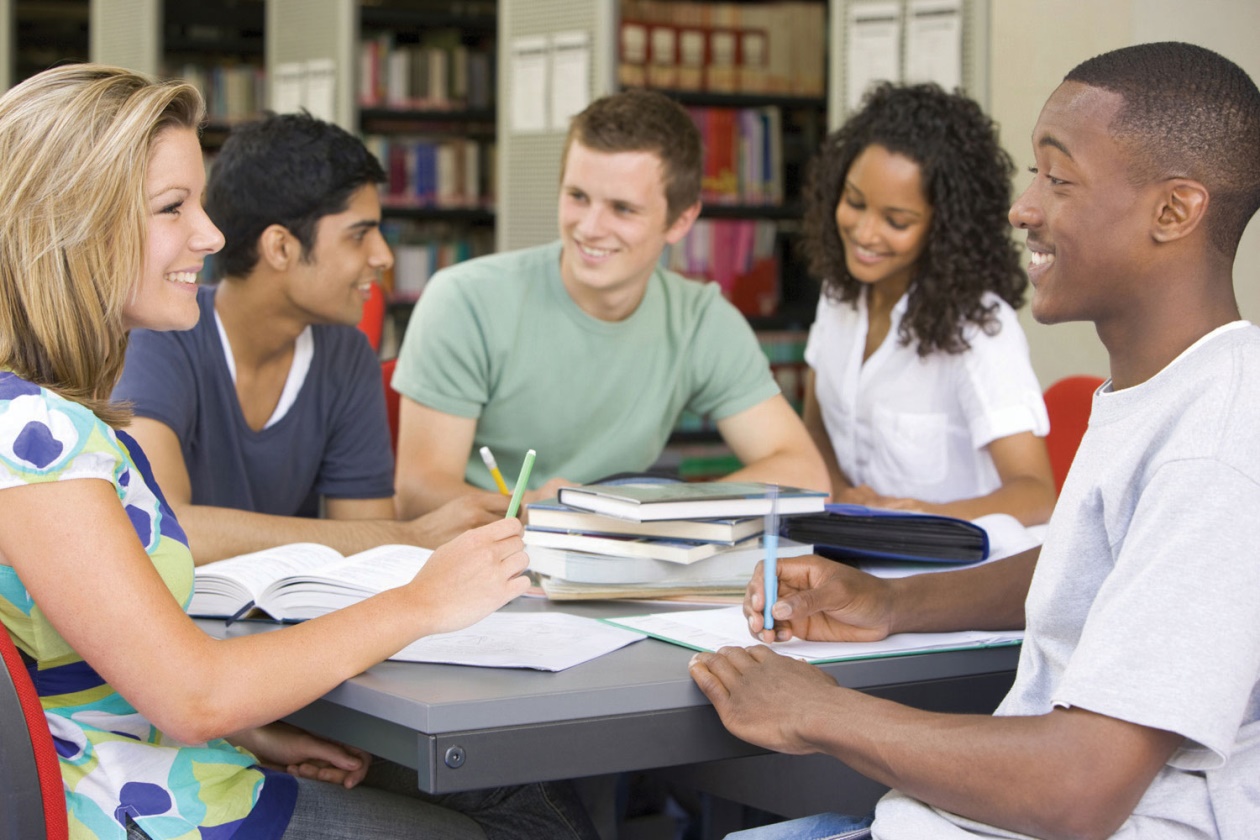 Keep holding on
We'll make it through
Cause you know we'll make it through
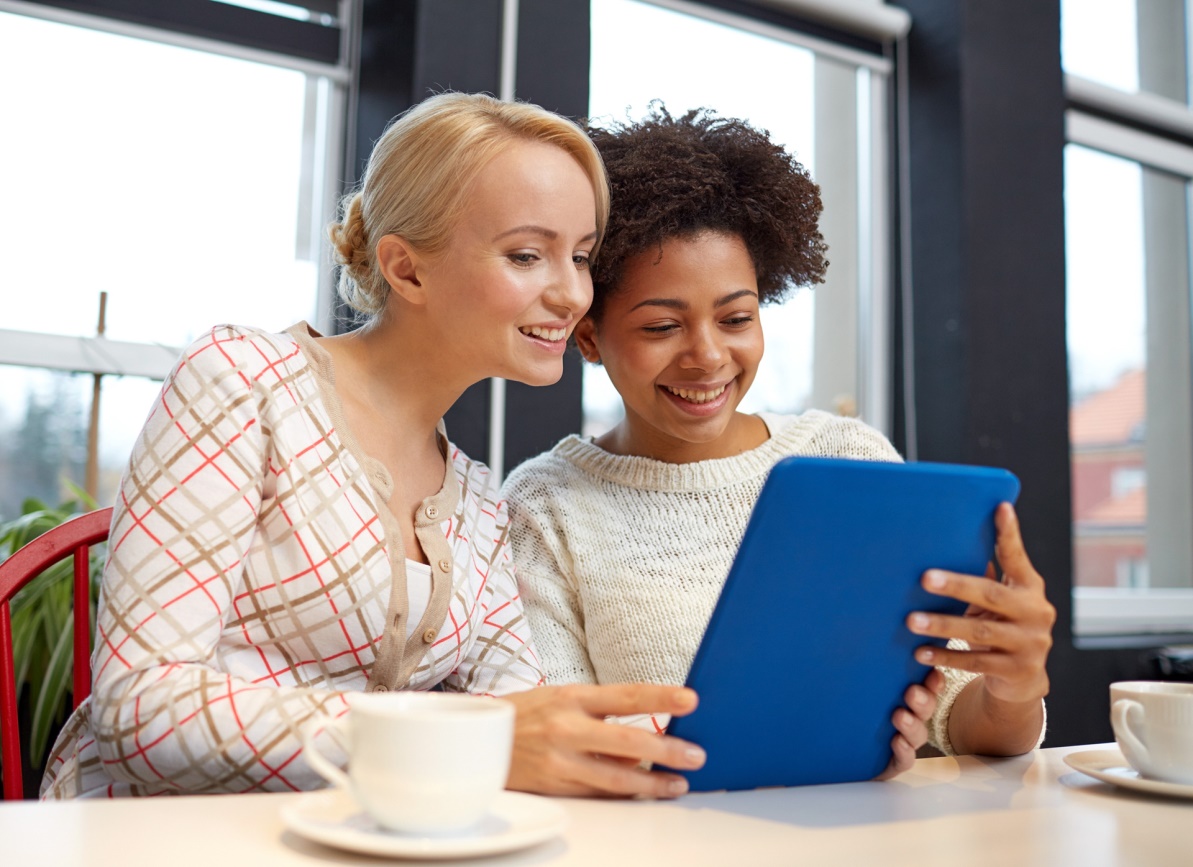 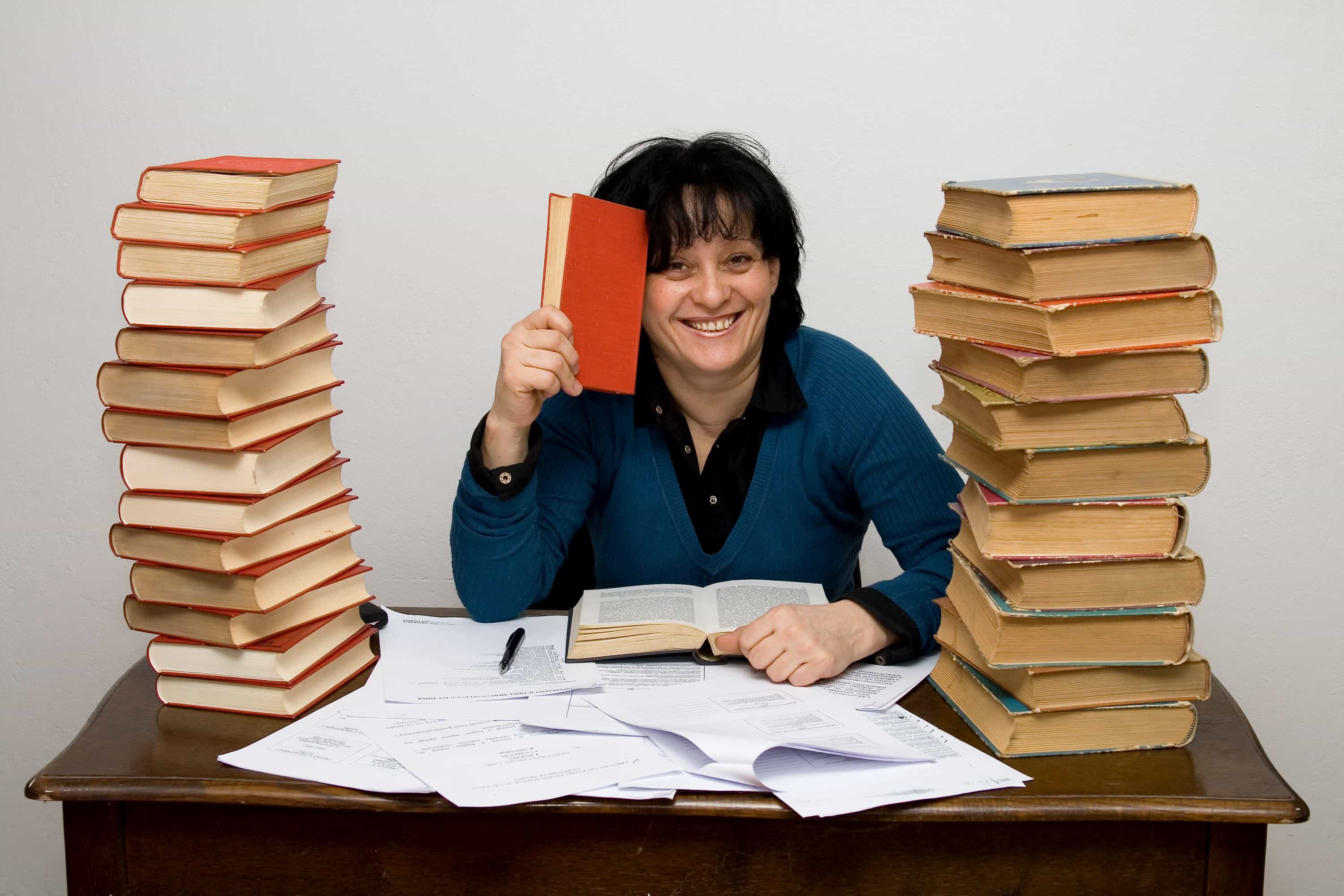 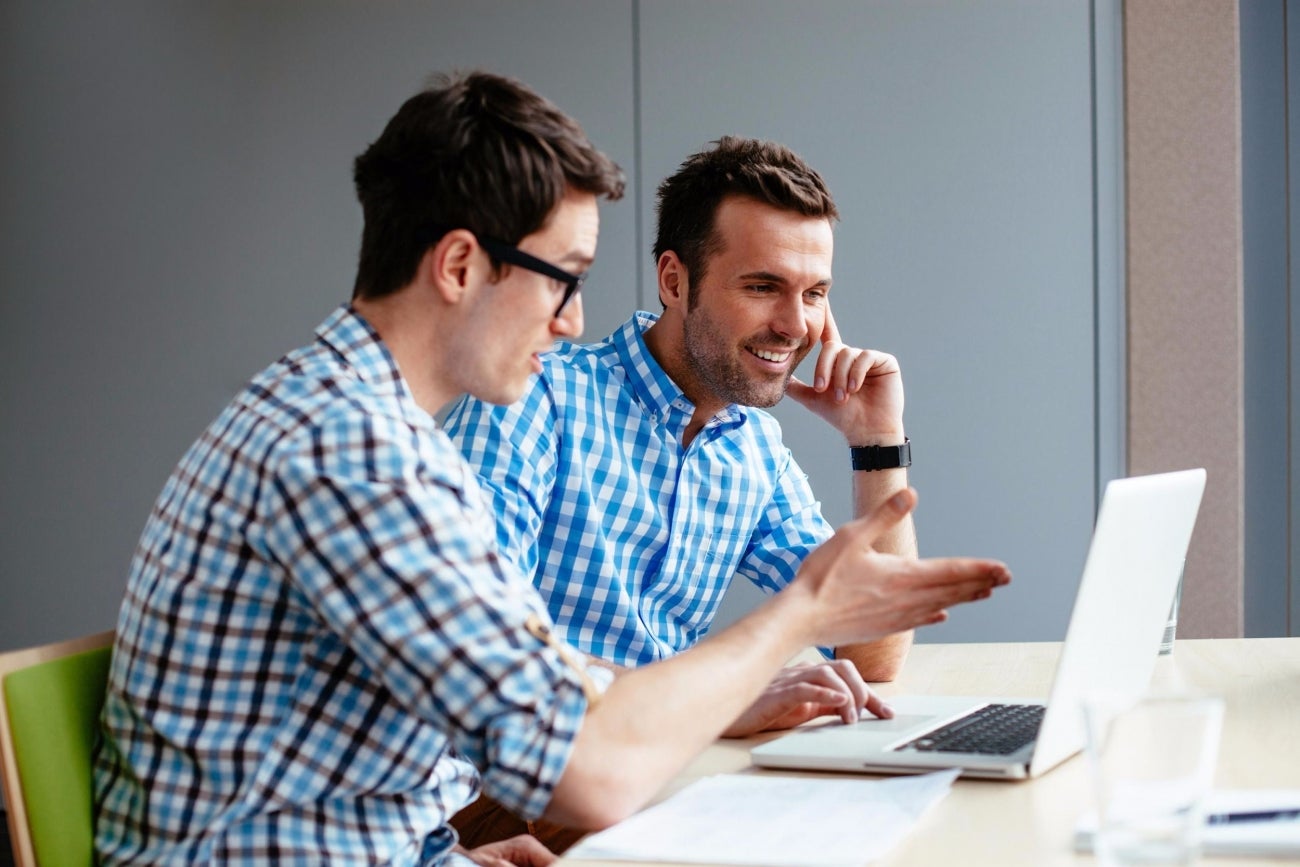 Cause you know I'm here for you
I'm here for you
Just stay strong
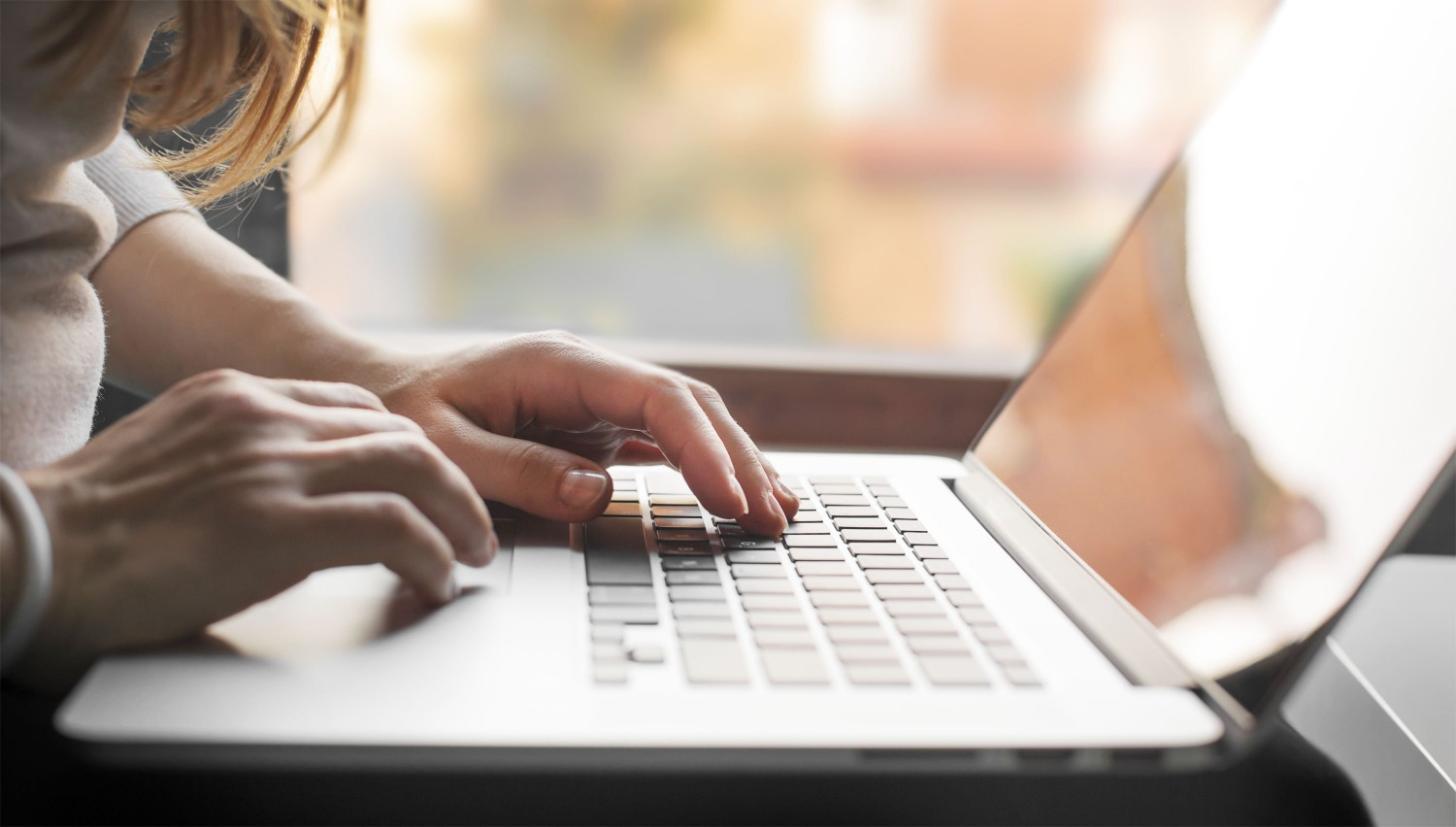 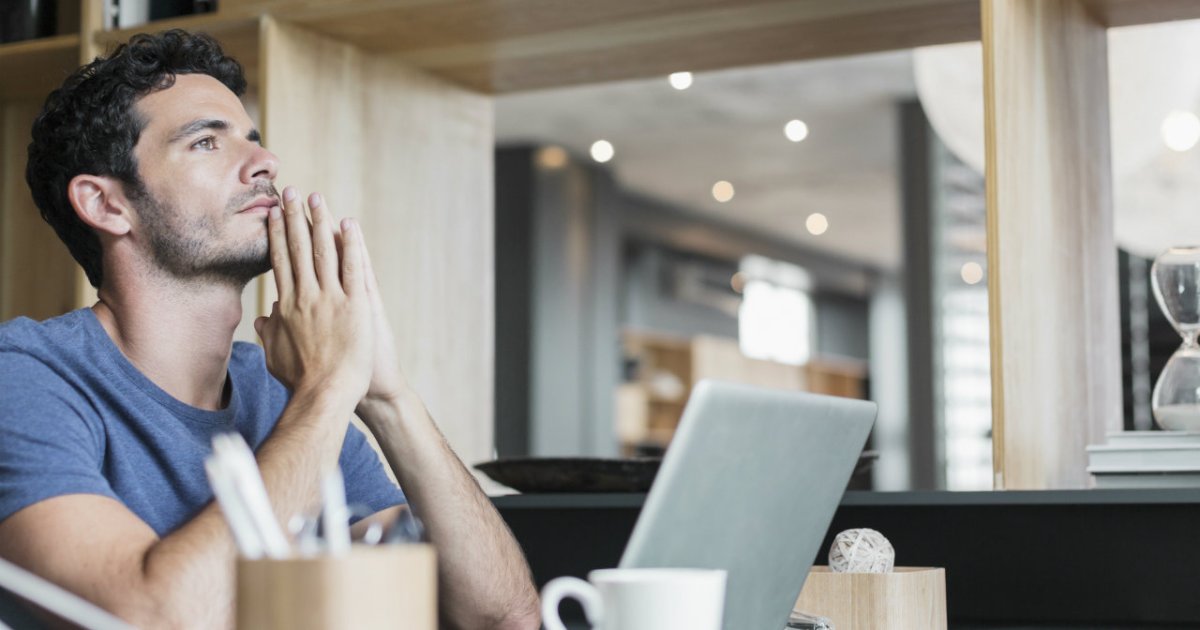 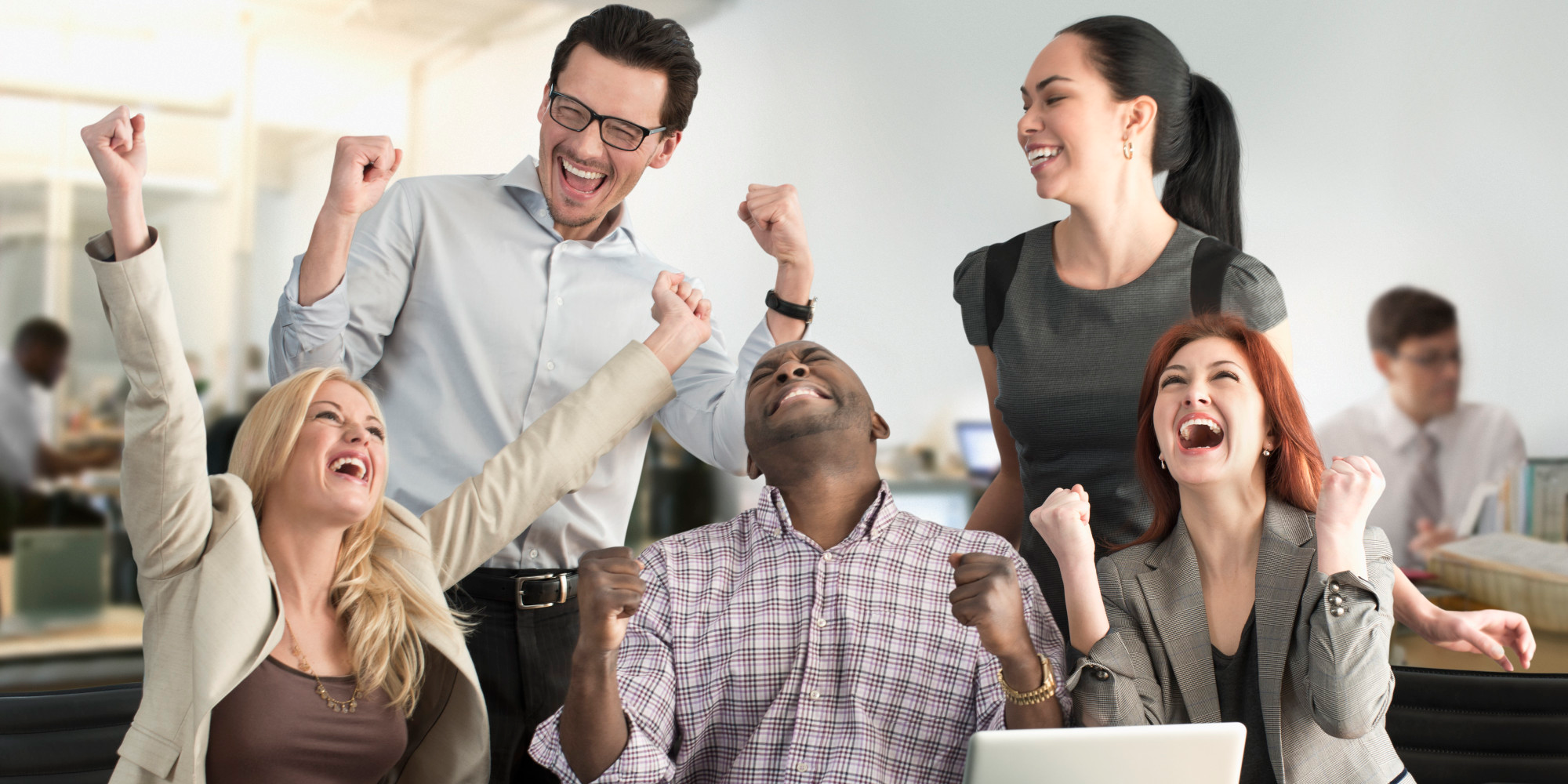 There's no other way
when it comes to the truth
Nothing you can do
There's nothing you can say
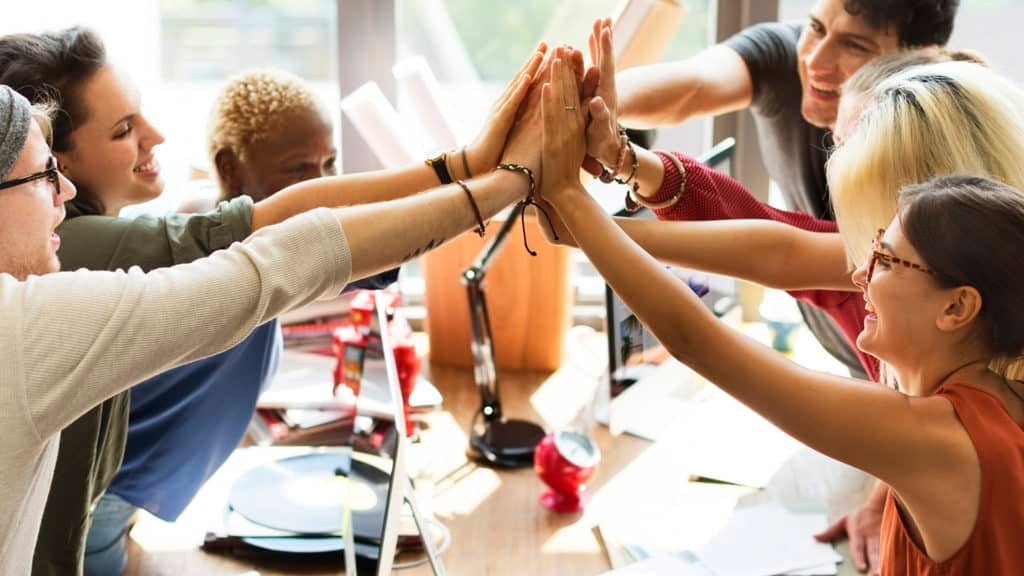 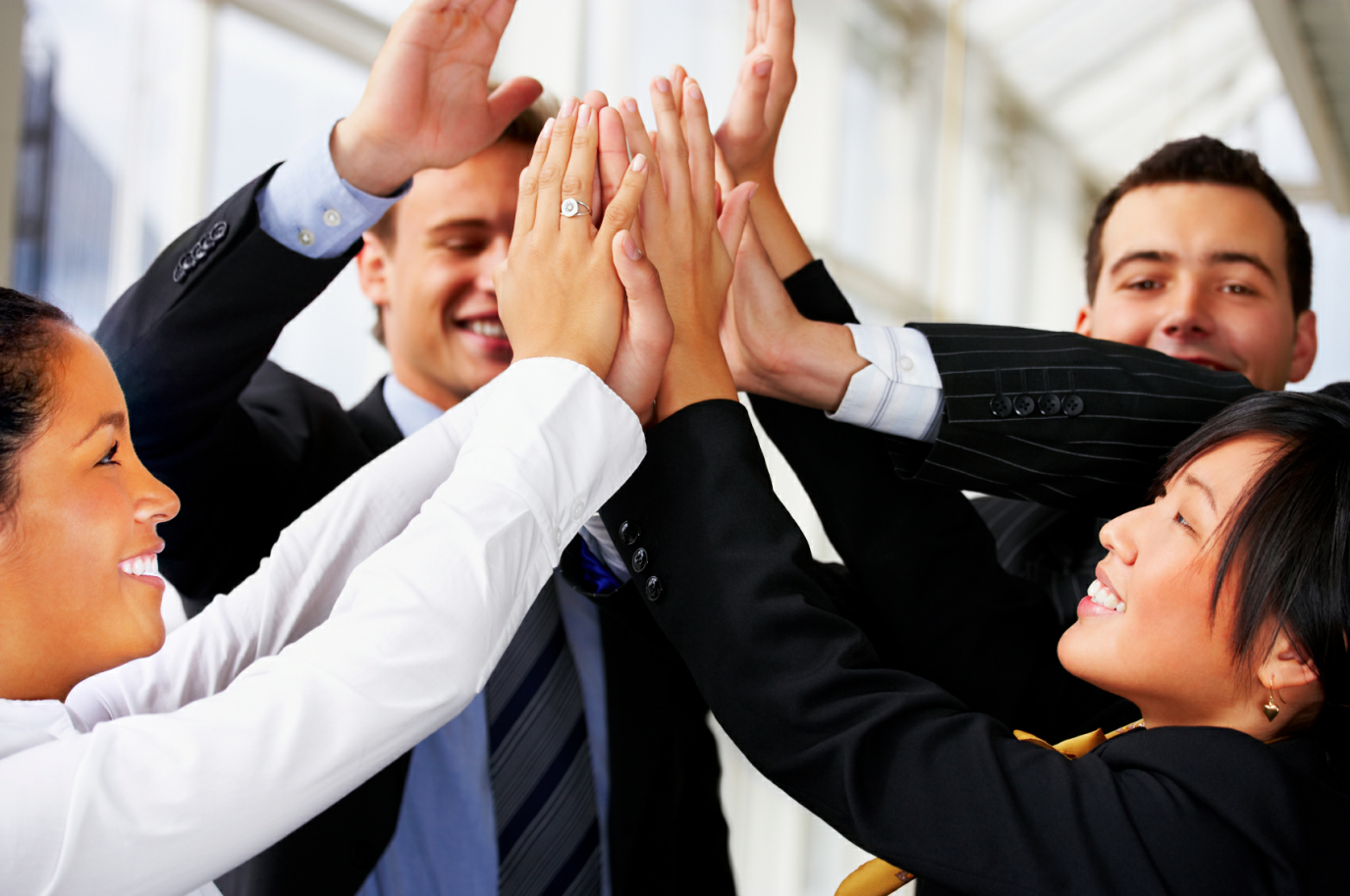 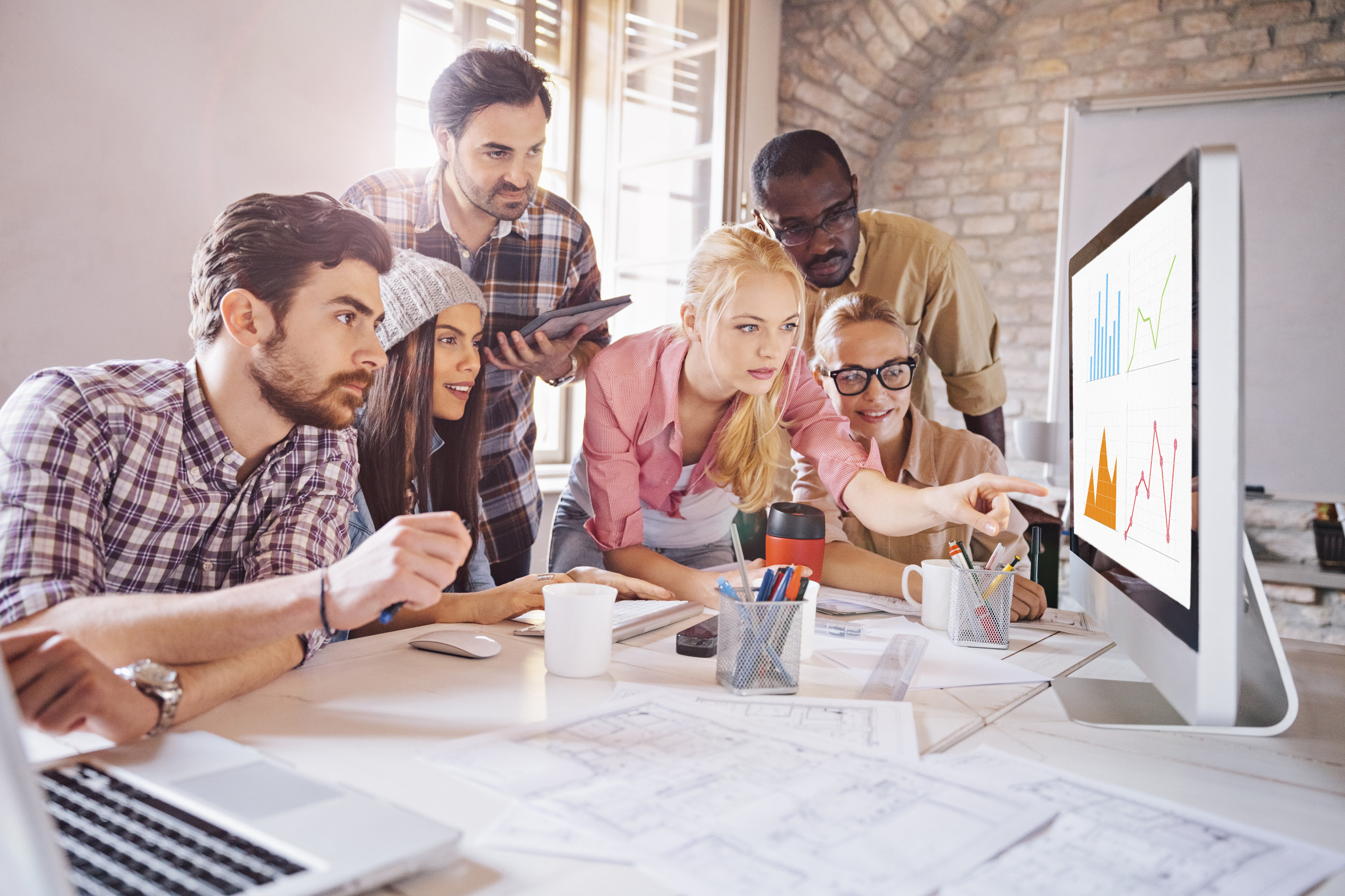 Cause you know we'll make it through
We'll make it through
So, keep holding on
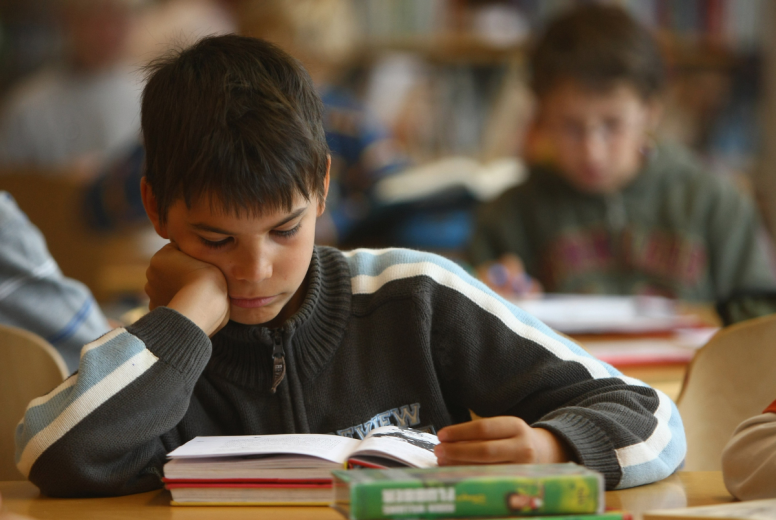 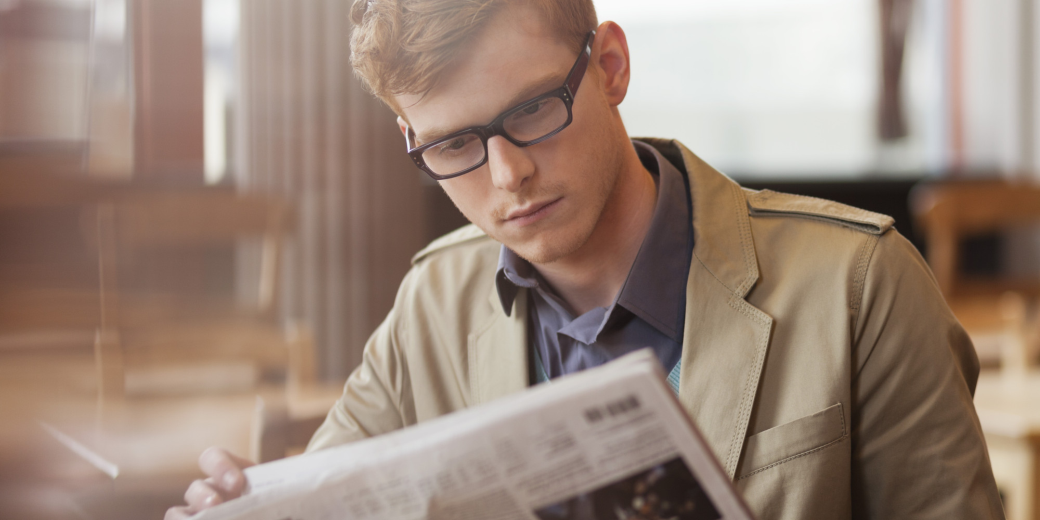 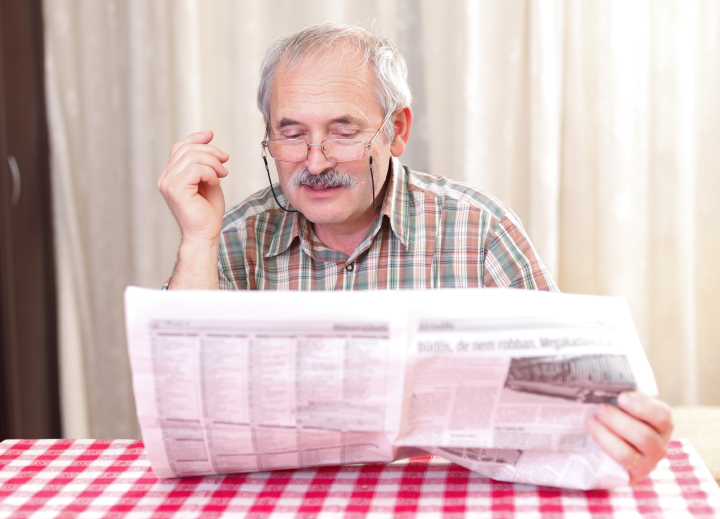 Keep holding on
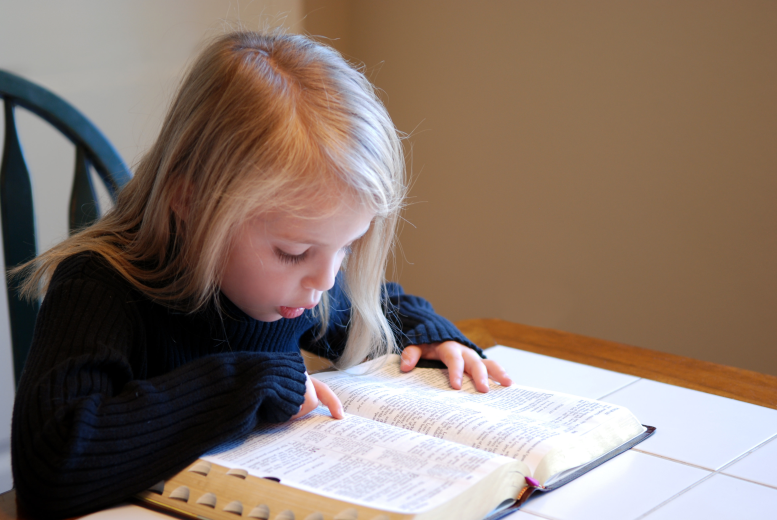 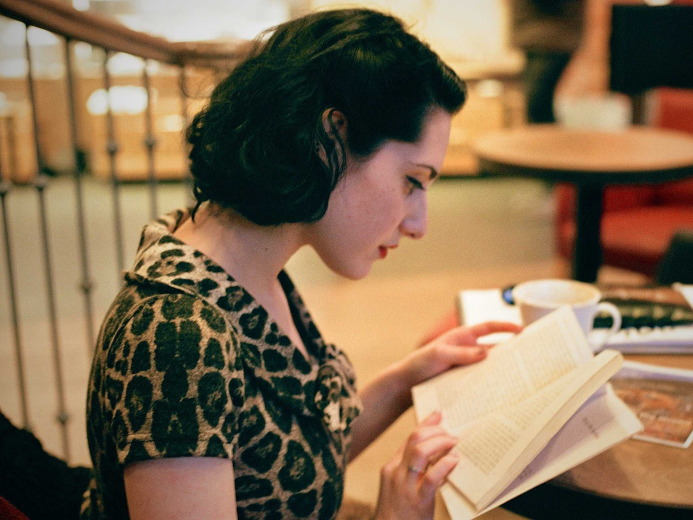 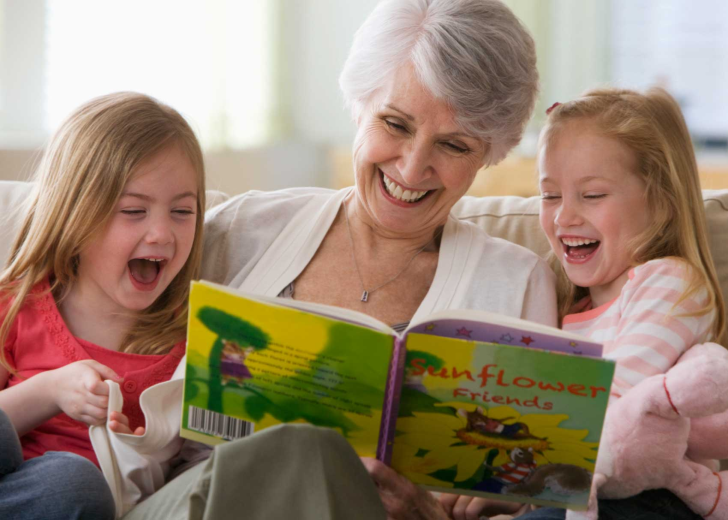 Thanks For Watching!